Macroeconomic Objectives
Inflation
3.3
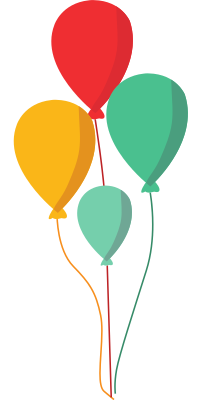 Copyright Bananaomics
We have broadly discussed inflation before. Take two minutes and come up with a definition with a partner.
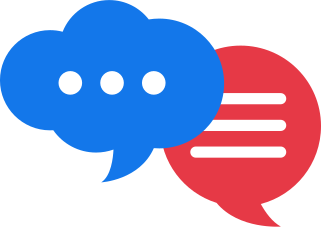 Copyright Bananaomics
3 Macro Objectives
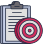 Economic Growth
Low Unemployment Rate
Low and Stable Inflation


Possible additional goals: Sustainable Debt, Equity, and Income Distribution
Copyright Bananaomics
Definition
Inflation is a general or sustained increase in the average price level.
  
Inflation Rate - The percent change in prices from year to year
Have you ever heard your parents or grandparents thought about things being cheaper? 

Examples
In 1992, $1 has the same purchasing power as $2 today.
In 1950, $1 has the same purchasing power as $11.62 today.

When inflation occurs, money loses power
Copyright Bananaomics
Definition
Deflation is a sustained decrease in the average price level or a negative inflation rate. 
- Isn't deflation good???
No. People hoard money and assets due to an increase in value. This decreases consumer spending (GDP).





 Disinflation is when the average price level is continuing to rise but at a slower rate. The rate of inflation is still positive but lower than previously recorded.
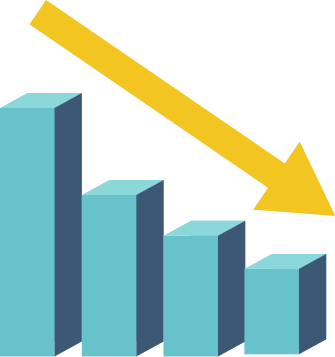 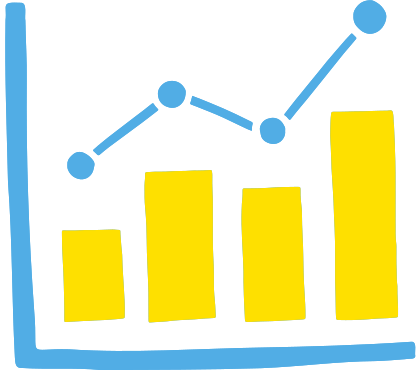 Copyright Bananaomics
Measuring Inflation (HL Only)
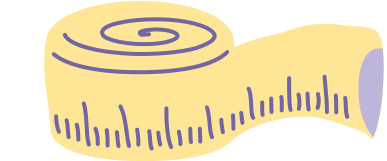 Copyright Bananaomics
How to Measure Inflation?
Consumer Price Index (CPI) is the average price of goods and services that consumers typically buy (market basket) expressed as an index.
There are two ways to look at inflation over time
The Inflation Rate
Price Index
Examples
The Korean inflation rate in 2014 was  0.8%
The CPI for 2014 was 180 (base year 2000) meaning that prices have increased 80% since 2000
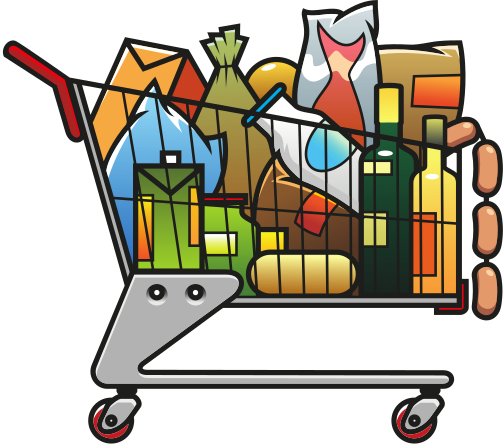 Copyright Bananaomics
How to Measure Inflation?
Good
Year 3
Year 1
Year 2
Bananas
$.25
$.50
$.75
Milk
$1.75
$2.50
$2.75
Bread
$2.00
$2.00
$2.50
To get the market basket, add up all of the items in each year.
Copyright Bananaomics
How to Measure Inflation?
Good
Year 3
Year 1
Year 2
Bananas
$.25
$.50
$.75
Milk
$1.75
$2.50
$2.75
Bread
$2.00
$2.00
$2.50
Market Basket
$4.00
$5.00
$6.00
To get the market basket, add up all of the items in each year.
Copyright Bananaomics
CPI
The most commonly used measure of inflation is Consumer Price Index.

How it works
 The base year is given an index of 100
 Each following year is also given an index.
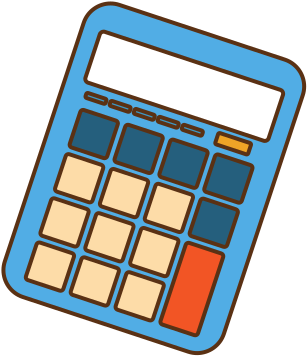 Price of market basket (current year)
100
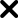 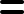 CPI
Price of market basket (base year)
Example
2000: The total market basket is 20 Euro (Base year). Index = 100
2006: The total market basket is 25 Euro (Current Year) Index = 125

Inflation increased by 25% from 2000 to 2006
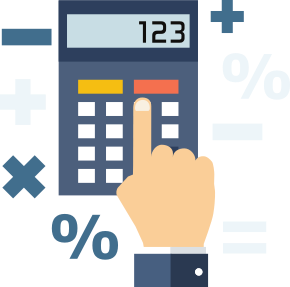 Copyright Bananaomics
Practice
Good
Year 3
Year 1
Year 2
Bananas
$.25
$.50
$.75
Milk
$1.75
$2.50
$2.75
Bread
$2.00
$2.00
$2.50
Market Basket
$4.00
$5.00
$6.00
Calculate the market basket from our example. Use 1 as the base year.

Year 1 CPI: 
Year 2 CPI: 
Year 3 CPI:
Copyright Bananaomics
Practice
Good
Year 3
Year 1
Year 2
Bananas
$.25
$.50
$.75
Milk
$1.75
$2.50
$2.75
Bread
$2.00
$2.00
$2.50
Market Basket
$4.00
$5.00
$6.00
Calculate the market basket from our example. Use 1 as the base year.

Year 1 CPI:  100
Year 2 CPI:  125
Year 3 CPI: 150
Copyright Bananaomics
Practice
Good
Year 3
Year 1
Year 2
Bananas
$.25
$.50
$.75
Milk
$1.75
$2.50
$2.75
Bread
$2.00
$2.00
$2.50
Market Basket
$4.00
$5.00
$6.00
The index is then used to calculate the inflation rate. 
Using the index calculates the inflation for each year.

Year 1 Inflation Rate to Base Year:  
Year 2 Inflation Rate to Base Year :  
Year 3 Inflation Rate toBase Year:
Copyright Bananaomics
Practice
Good
Year 3
Year 1
Year 2
Bananas
$.25
$.50
$.75
Milk
$1.75
$2.50
$2.75
Bread
$2.00
$2.00
$2.50
Market Basket
$4.00
$5.00
$6.00
The index is then used to calculate the inflation rate. 
Using the CPI, calculate the inflation for each year
Year 1 Inflation Rate to Base Year:  0%
Year 2 Inflation Rate toBase Year :  25%
Year 3 Inflation Rate toBase Year: 50%
Copyright Bananaomics
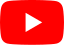 CPI  Weighted Index (HL Only)
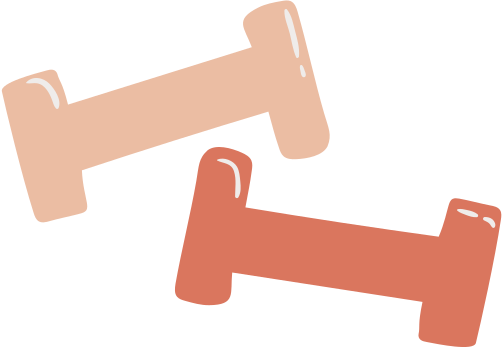 Copyright Bananaomics
Weighted CPI
At times, market basket categories may be weighted to give a more accurate assessmeent
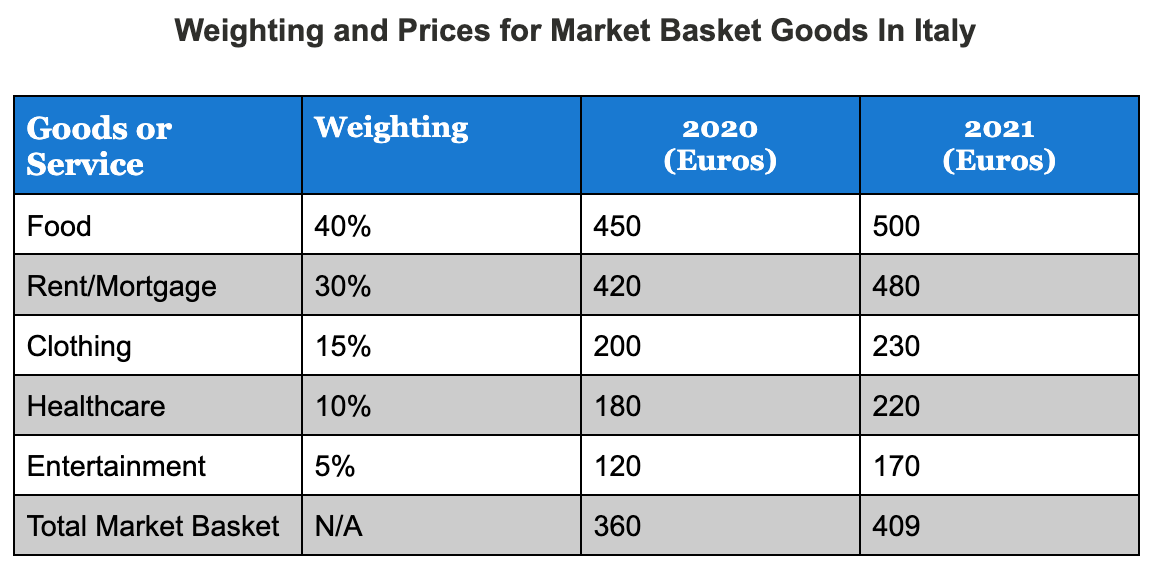 Copyright Bananaomics
Weighted CPI
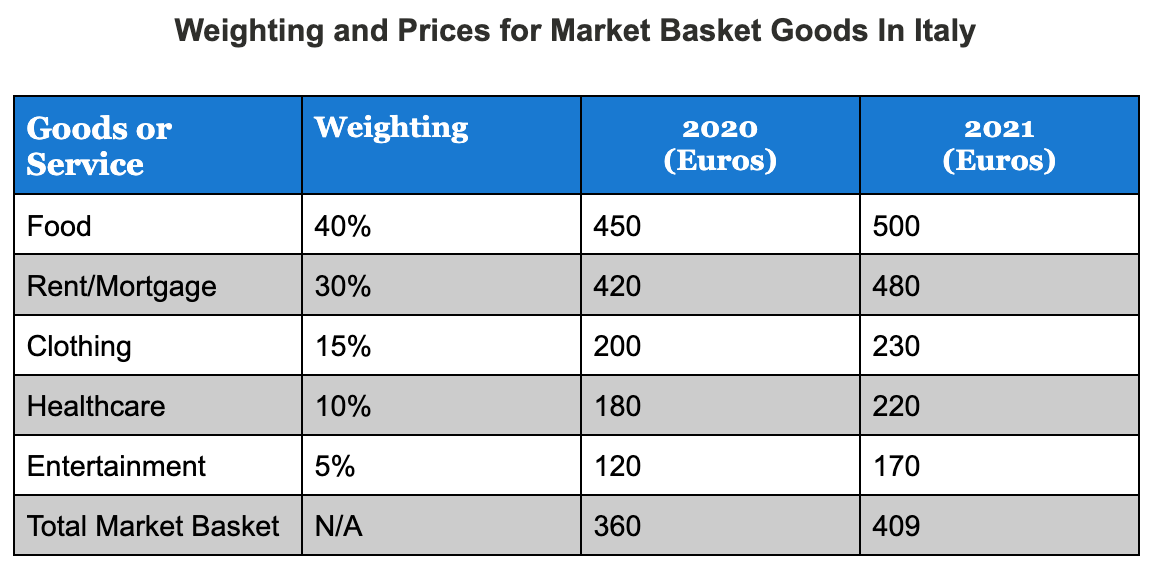 Simply multiply the weight with the basket price

Market Basket for 2020
(450 x 0.4) + (400 x 0.3) + (200 x 0.15) + (180 x 0.1) + (120 x 0.5).

180 + 126 + 30 + 18 + 6 = 360


Calculate the inflation rate from 2020 to 2021.

Attempt to find it using the index system AND the percentage change formula.
Copyright Bananaomics
Weighted CPI
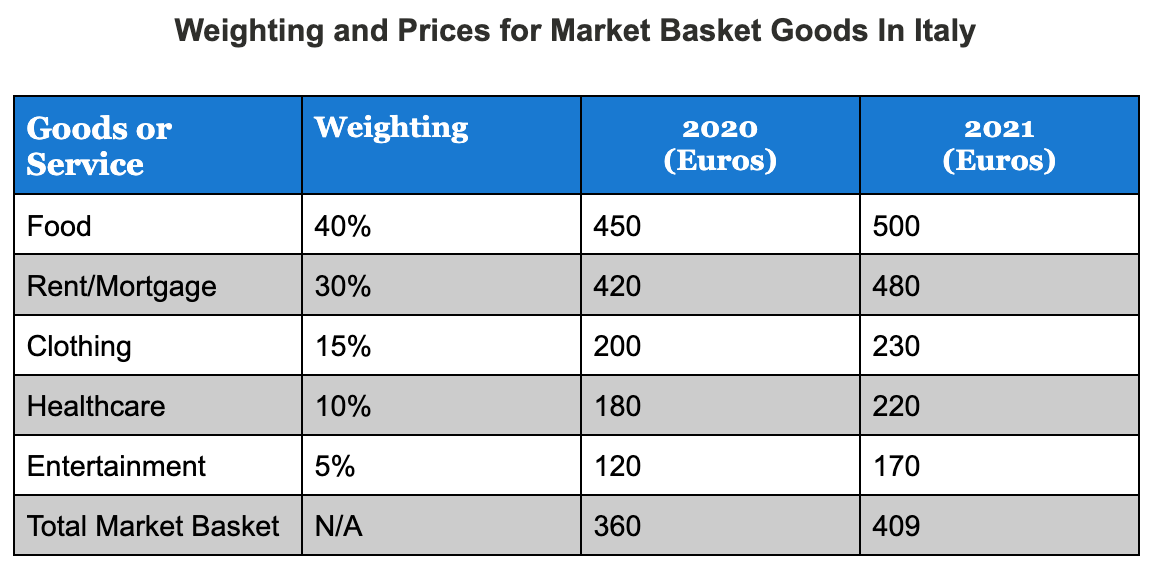 Calculate the inflation rate from 2020 to 2021.

13.61%
Copyright Bananaomics
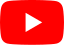 Calculating a Weighted Price Index
Problems with CPI
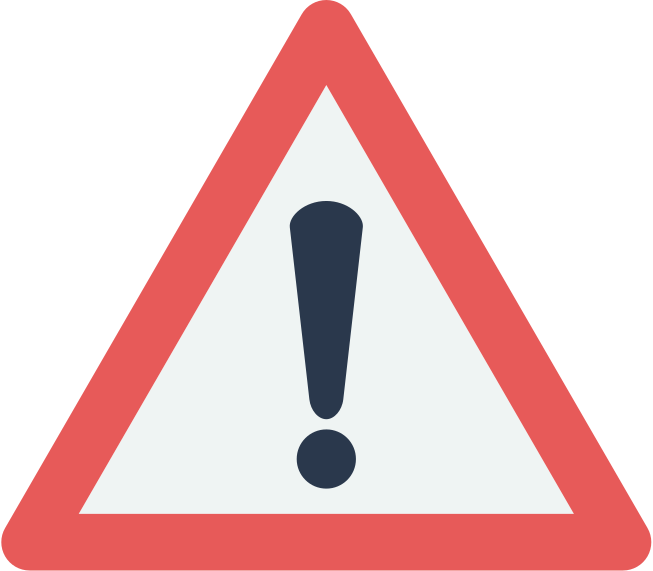 Copyright Bananaomics
Problems With CPI
Selection of Goods
What are "typical household goods"?

New Products
CPI may not include the newest products in the market basket. 

Updates on Product Quality
CPI does not account for the improvement in the quality of products that improve economic well-being.
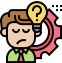 Copyright Bananaomics
Practice Question
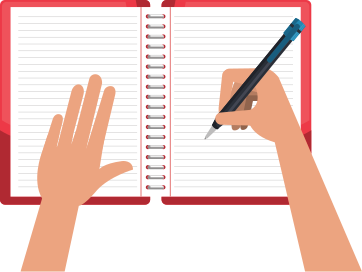 Copyright Bananaomics
A Refresher on Real GDP
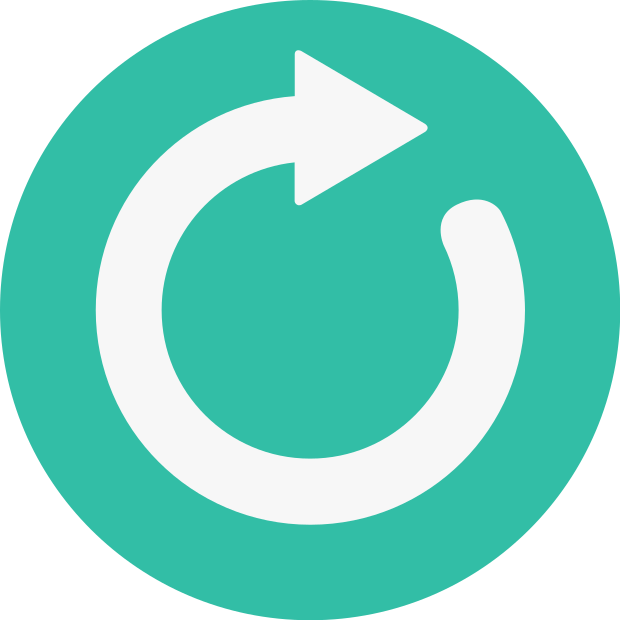 Copyright Bananaomics
Nominal GDP/GNI
Real GDP/GNI
________________
Real GDP/GNI =
X    100
Price Deflator (CPI)
Calculated by using a "Deflator". These deflators essentially deflate the nominal values allowing for an accurate Real GDP.
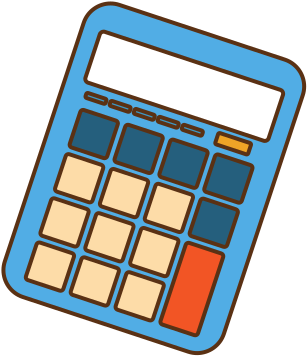 Copyright Bananaomics
Paper 2 Math
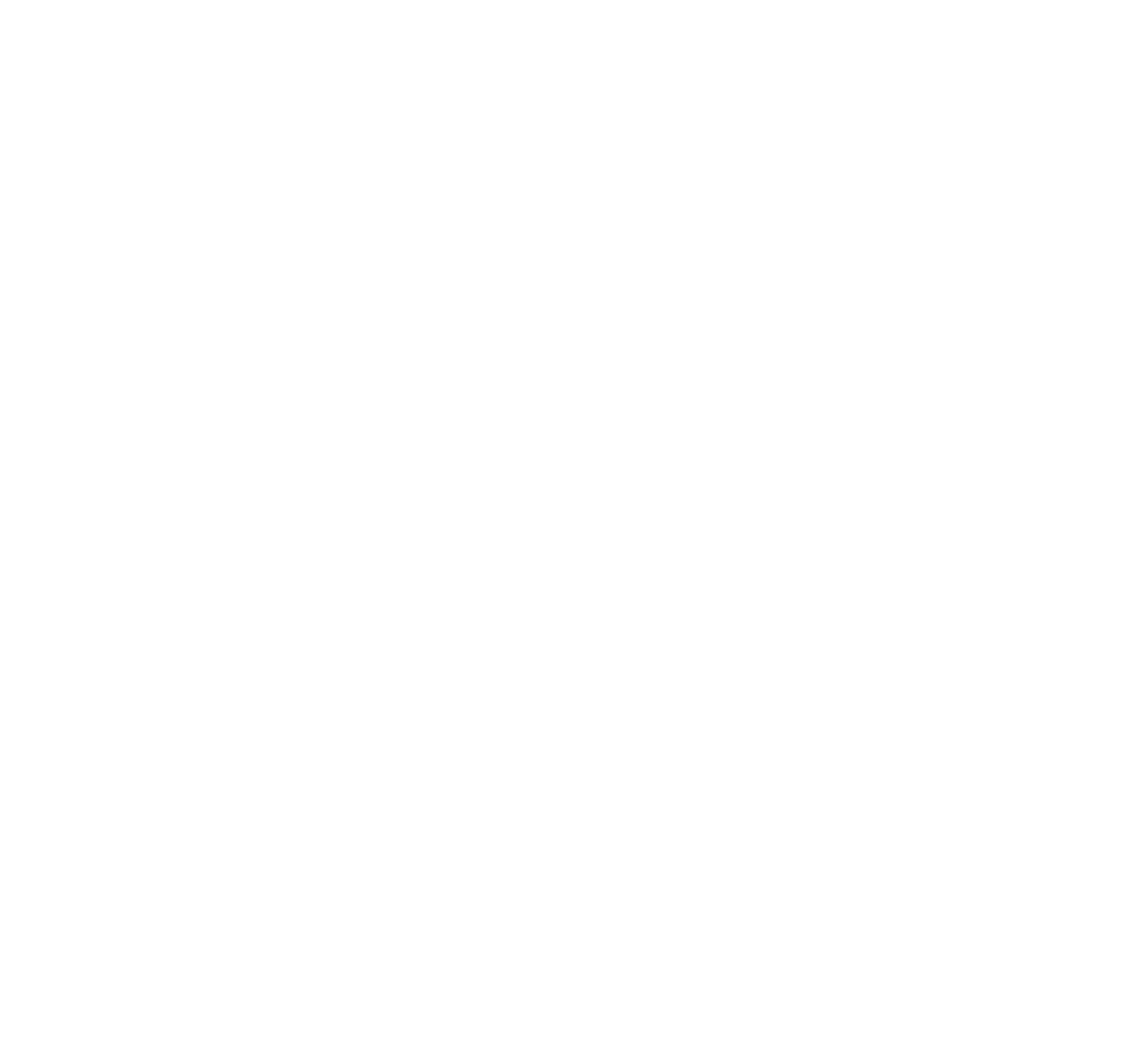 Copyright Bananaomics
Causes of Inflation
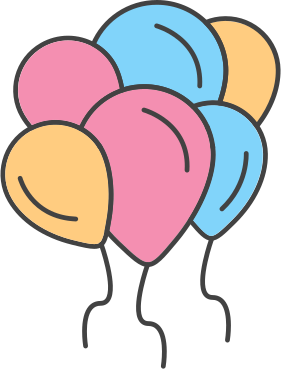 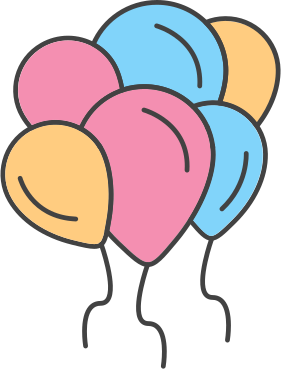 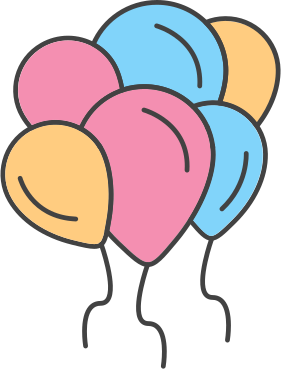 Copyright Bananaomics
Two Types
Cost-Push

Inflation as a result of an increase in costs of production in the economy (Increase in price of raw materials, imports,  or labour).  Price Level is PUSHED UP.
Demand-Pull

Inflation as a result of an increase in AD (C, I,G, Xn). Price Level is PULLED UP
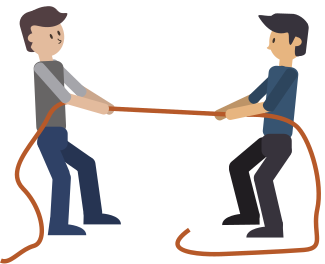 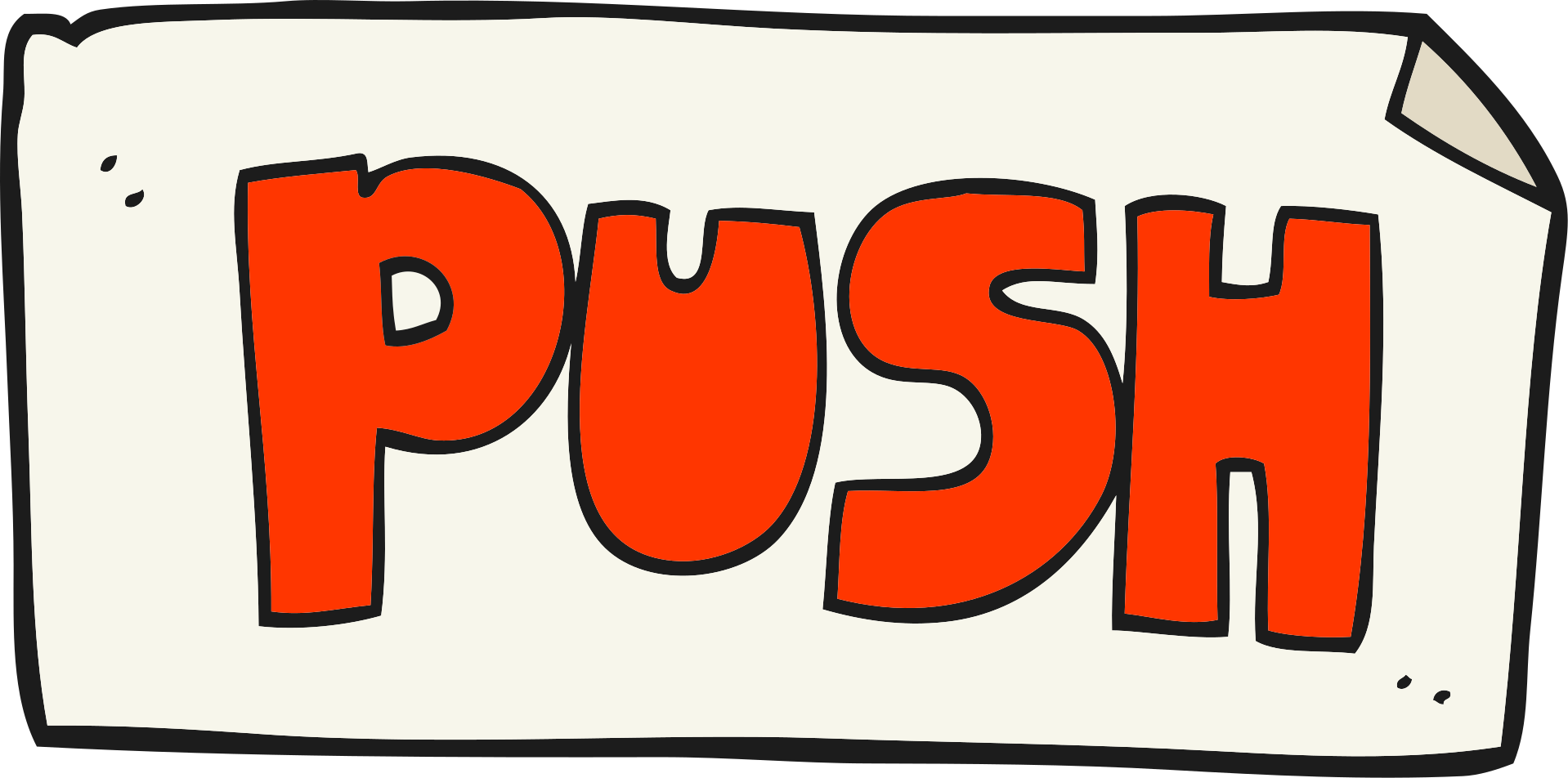 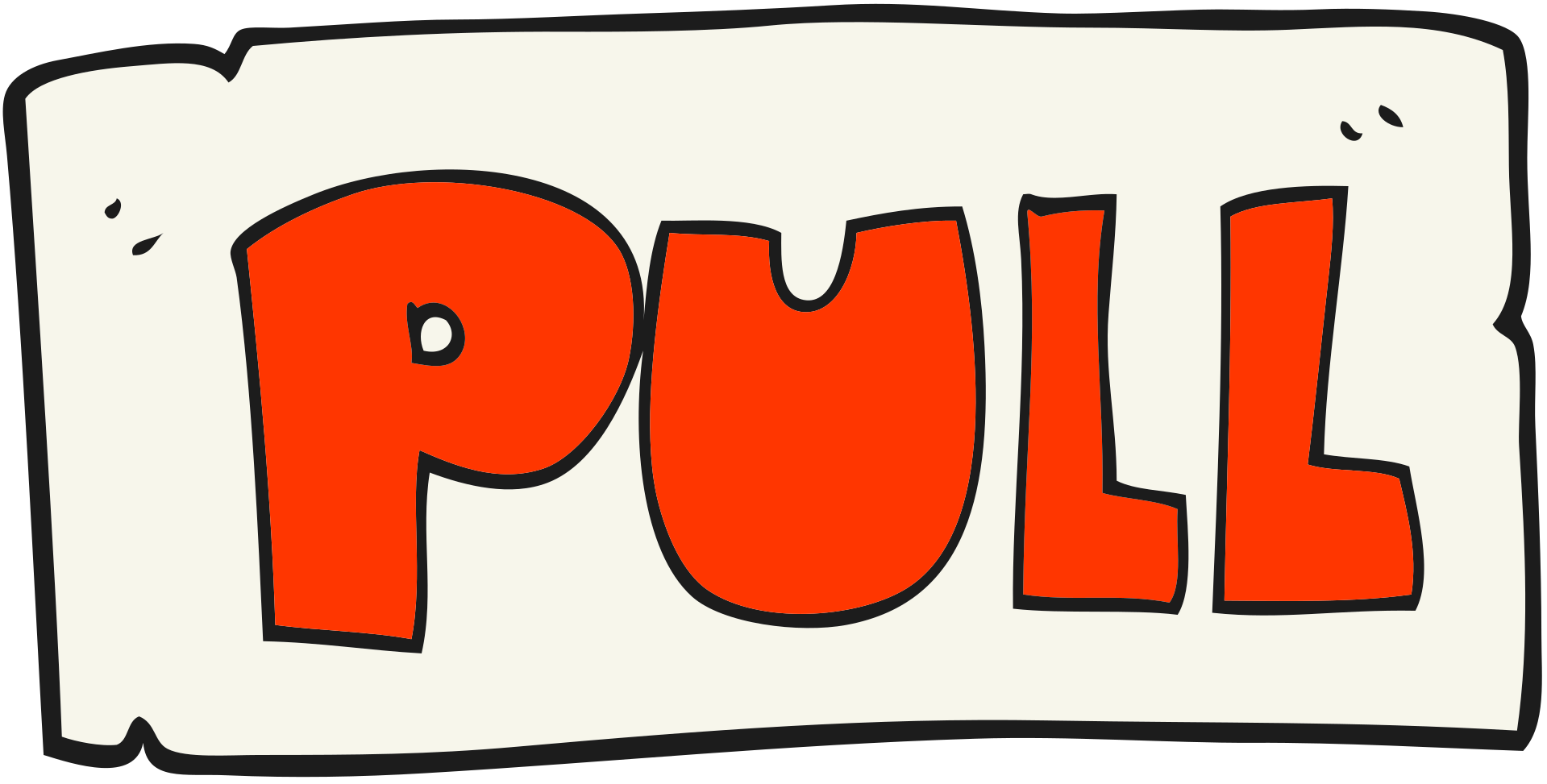 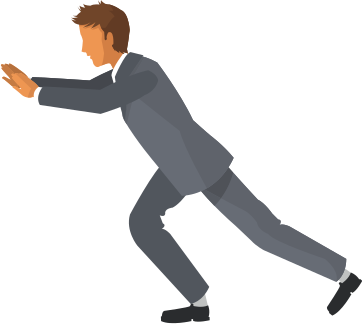 Copyright Bananaomics
Demand-Pull
Inflation as a result of an increase in AD (C, I,G, Xn). Price Level is PULLED UP
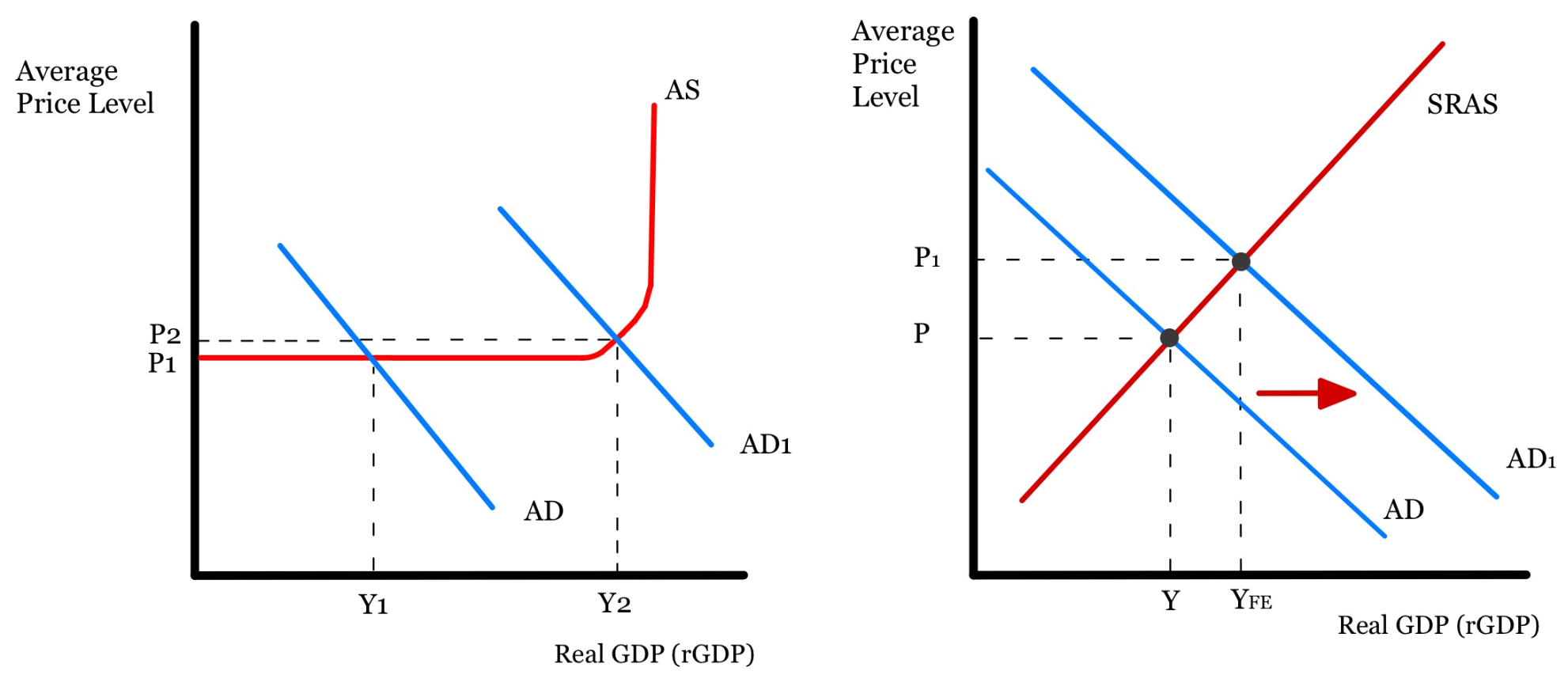 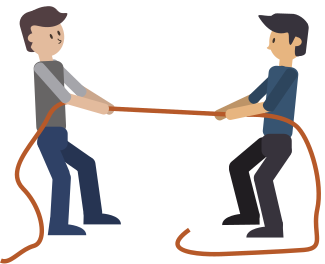 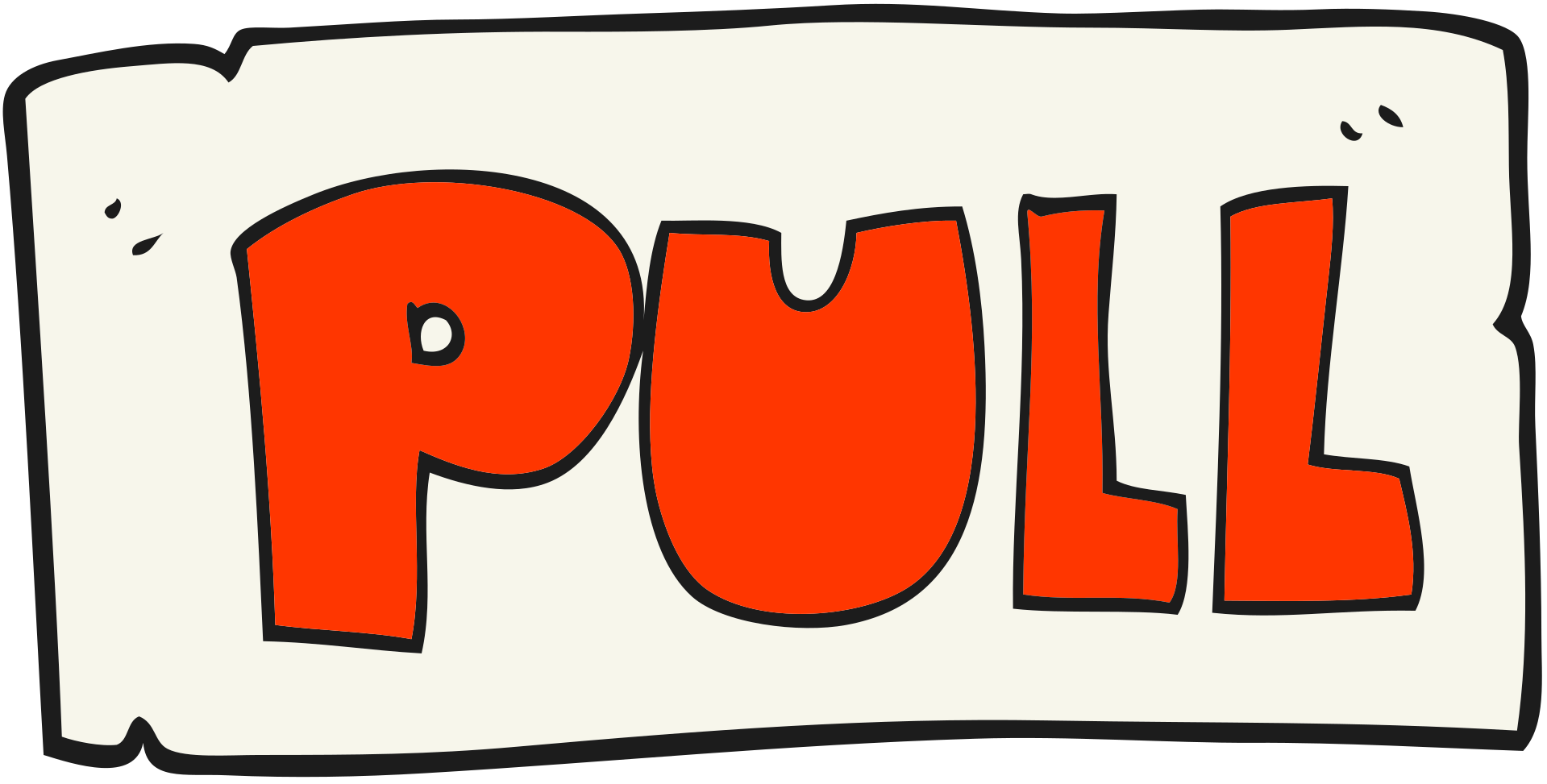 Copyright Bananaomics
Cost-Push
Inflation as a result of an increase in costs of production in the economy (Increase in price of raw materials, imports,  or labor).  Price Level is PUSHED UP.
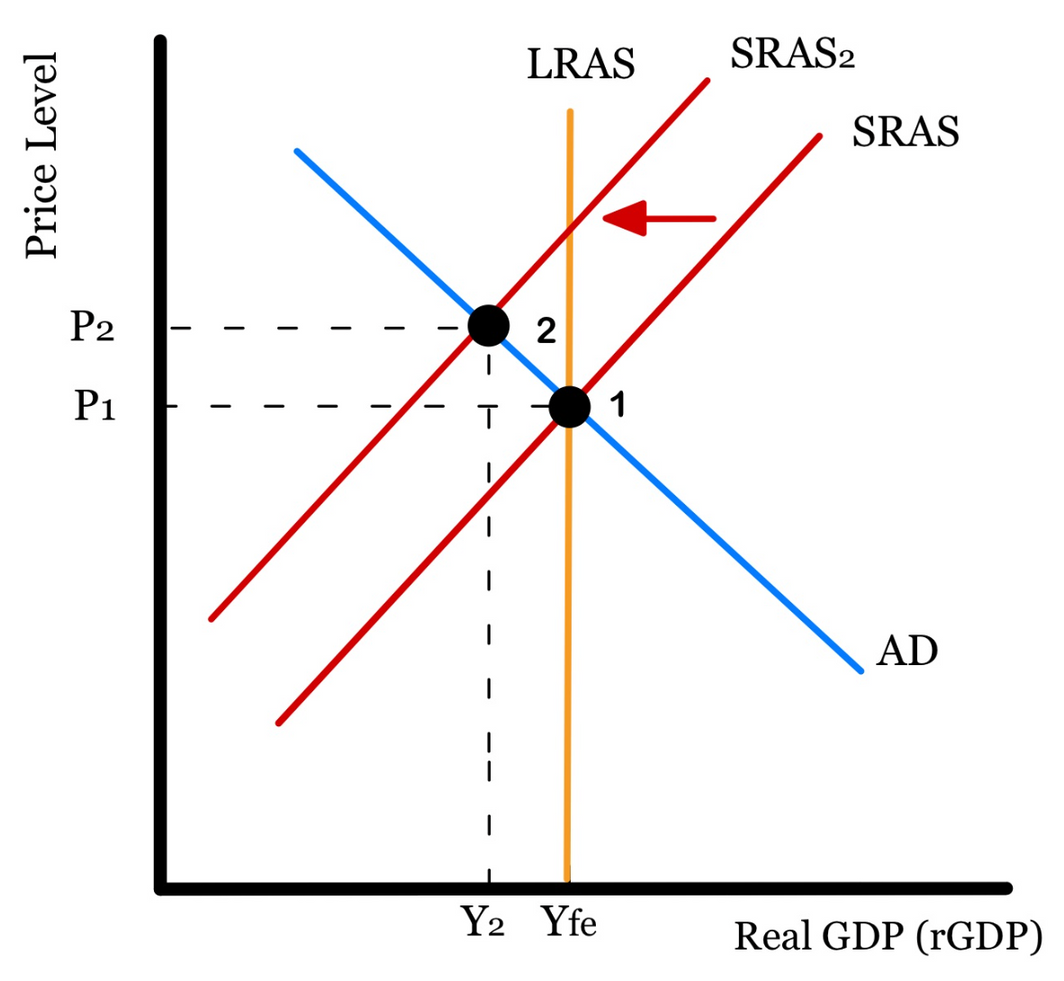 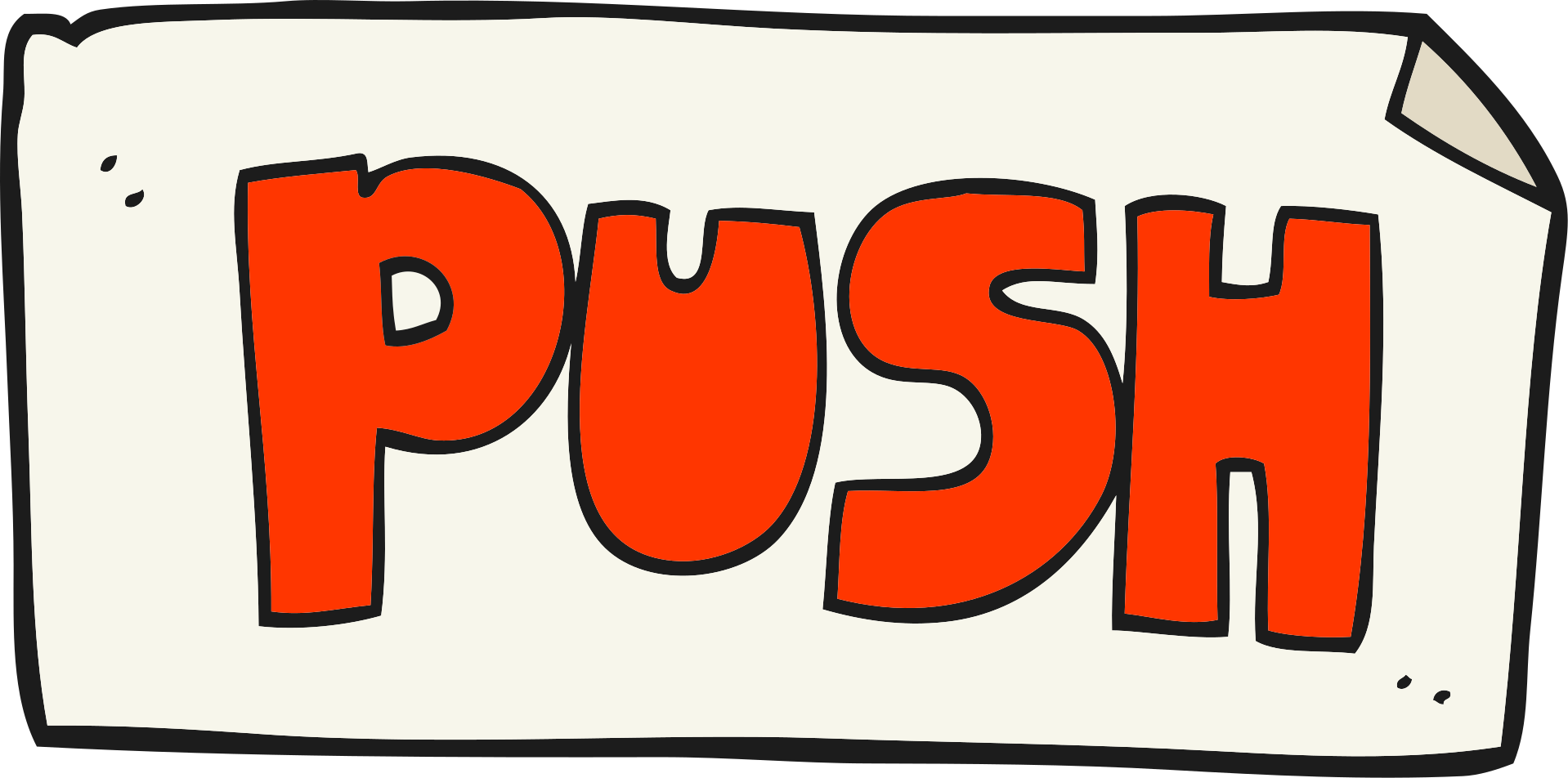 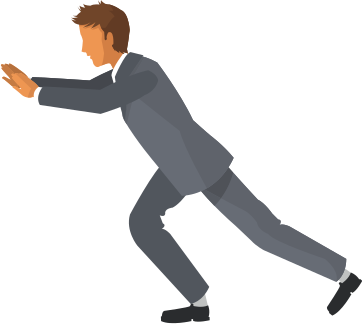 Copyright Bananaomics
Also note...
An increase in the money supply can also lead to inflation. If there is too much money in circulation, spending increased (Increase AD) resulting in inflation.
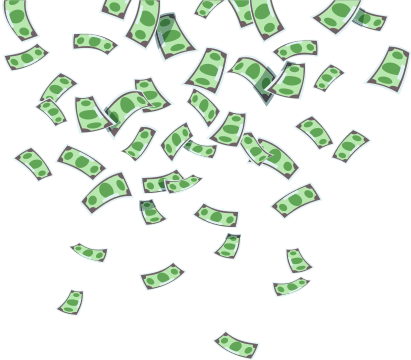 Copyright Bananaomics
Inflation Spiral
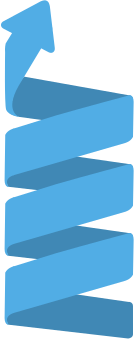 Copyright Bananaomics
Inflationary Spiral
Demand-pull inflation and Cost-push inflation combined

As consumers drive prices higher, businesses also pay higher prices
Additionally, workers demand higher wages due to the increase in the cost of living.
These events fuel even more inflation
The cycle builds on itself
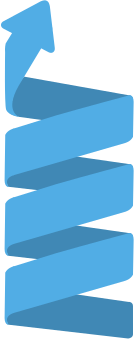 Copyright Bananaomics
Inflation Spiral
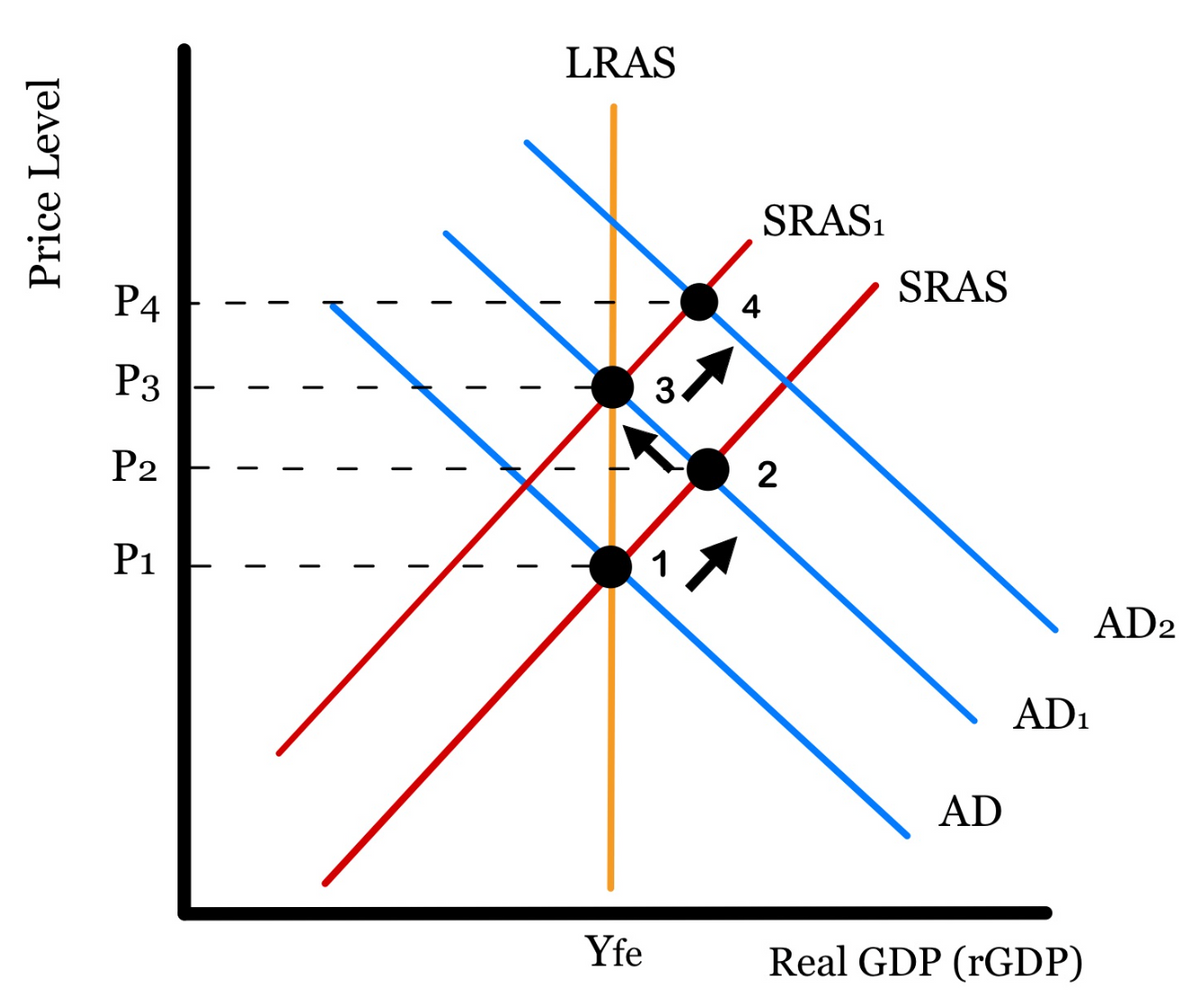 Copyright Bananaomics
Cost of High Inflation Rate
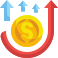 Copyright Bananaomics
Costs of High Inflation
Uncertainty - Lack of confidence leads to businesses and consumers being careful.

Redistribution effects - Low-income households are affected more than higher-income households.

Savings effects - If the inflation rate is greater than an interest rate, you are better off not saving money.

Decrease in economic growth - A decrease in purchasing power and uncertainty leads suppliers and consumers to reduce economic activity.

Damage to exports - Inflation makes domestic goods more expensive for trading partners.
Copyright Bananaomics
Costs of Deflation
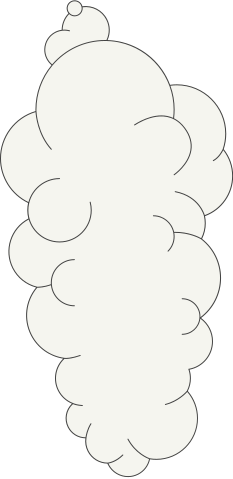 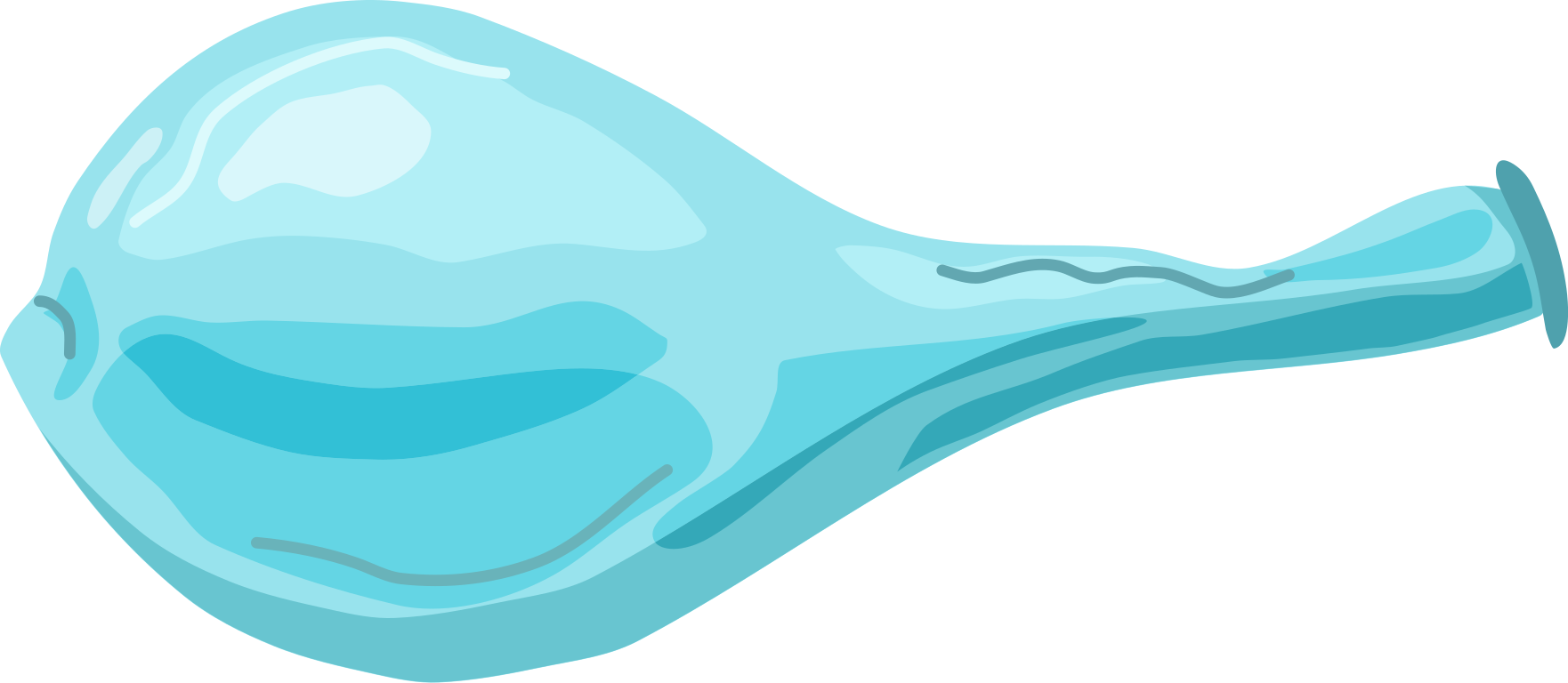 Copyright Bananaomics
Discuss the differences between deflation and disinflation.
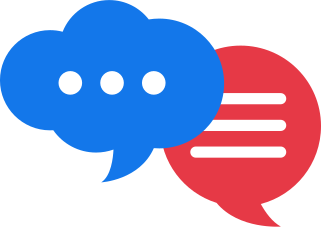 Copyright Bananaomics
Costs of Deflation
Uncertainty - Lack of confidence leads to businesses and consumers being careful.

Deferred Consumption- Consumers defer to spend money as their money is gaining value.

Cyclical Unemployment- Deflation typically indicates falling economic output, meaning firms may have to lay off workers.

Increase in Real Value of Debt - Size of real debt grows as money gains in purchasing power.

Redistributive Effects - Winners: fixed income earners and lenders (banks).  Losers: borrowers and providers of fixed incomes (e.g. government)

Policy Ineffectiveness - Even with the use of expansionary monetary and fiscal policies, it will be difficult to convince firms and consumers to borrow money.
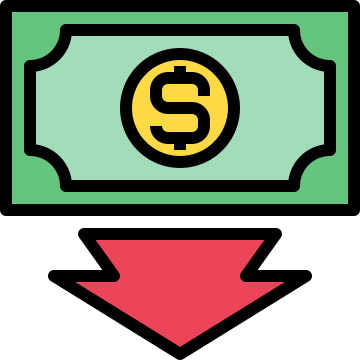 Copyright Bananaomics
The Relationship Between Unemployment and Inflation
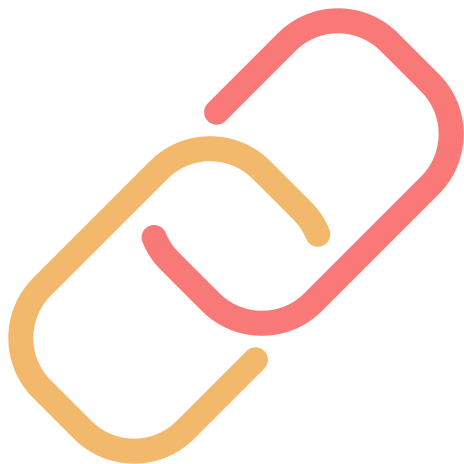 Copyright Bananaomics
Are the economic goals of low inflation and low unemployment in conflict with each other?

 How?
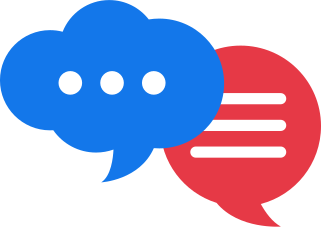 Copyright Bananaomics
Potential Conflict Between Macroeconomic Objectives
Low unemployment and low inflation
   High economic growth and low inflation
   High economic growth and environmental sustainability
   High economic growth and equity in income distribution
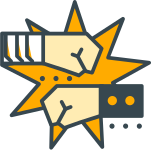 Copyright Bananaomics
Review!
Rules
 Don't use any economic terminology. Plain English
 Focus on the Concept, not definition
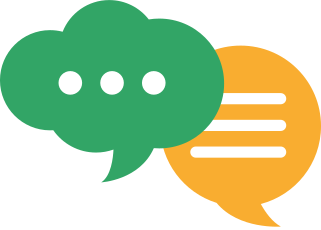 Copyright Bananaomics
Name That Concept
Inflation
Deflation
Disinflation
CPI
Market Basket
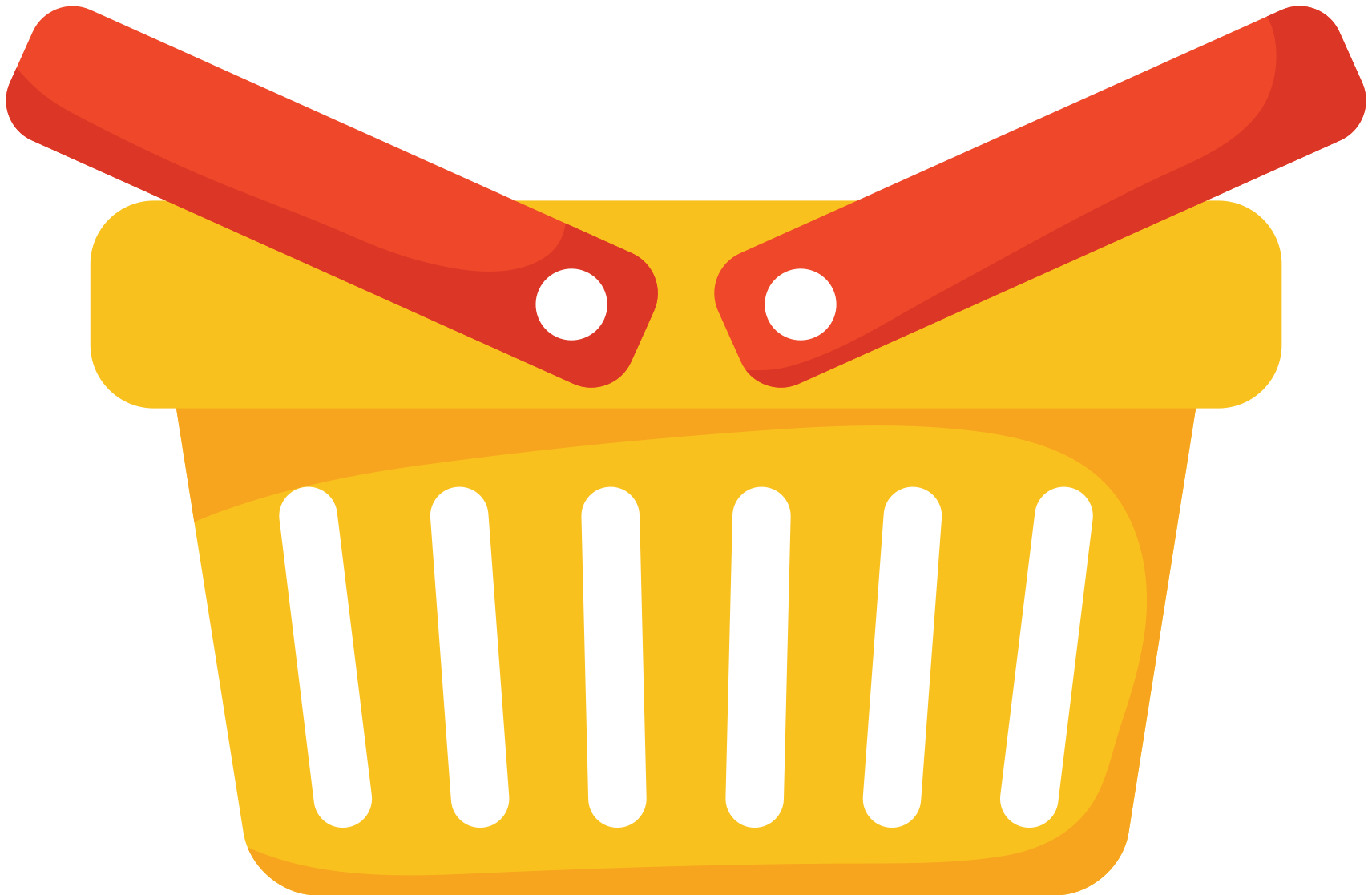 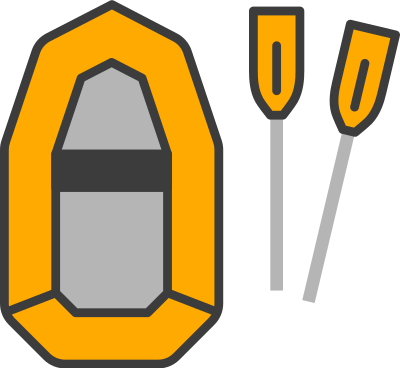 Copyright Bananaomics
Name That Concept
Purchasing Power
Cost-Push Inflation
Demand-Pull Inflation
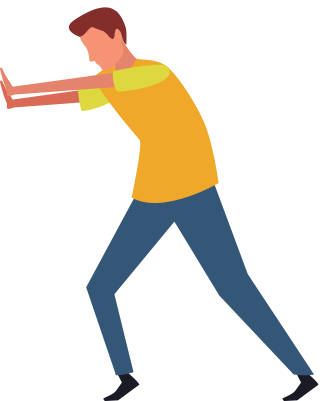 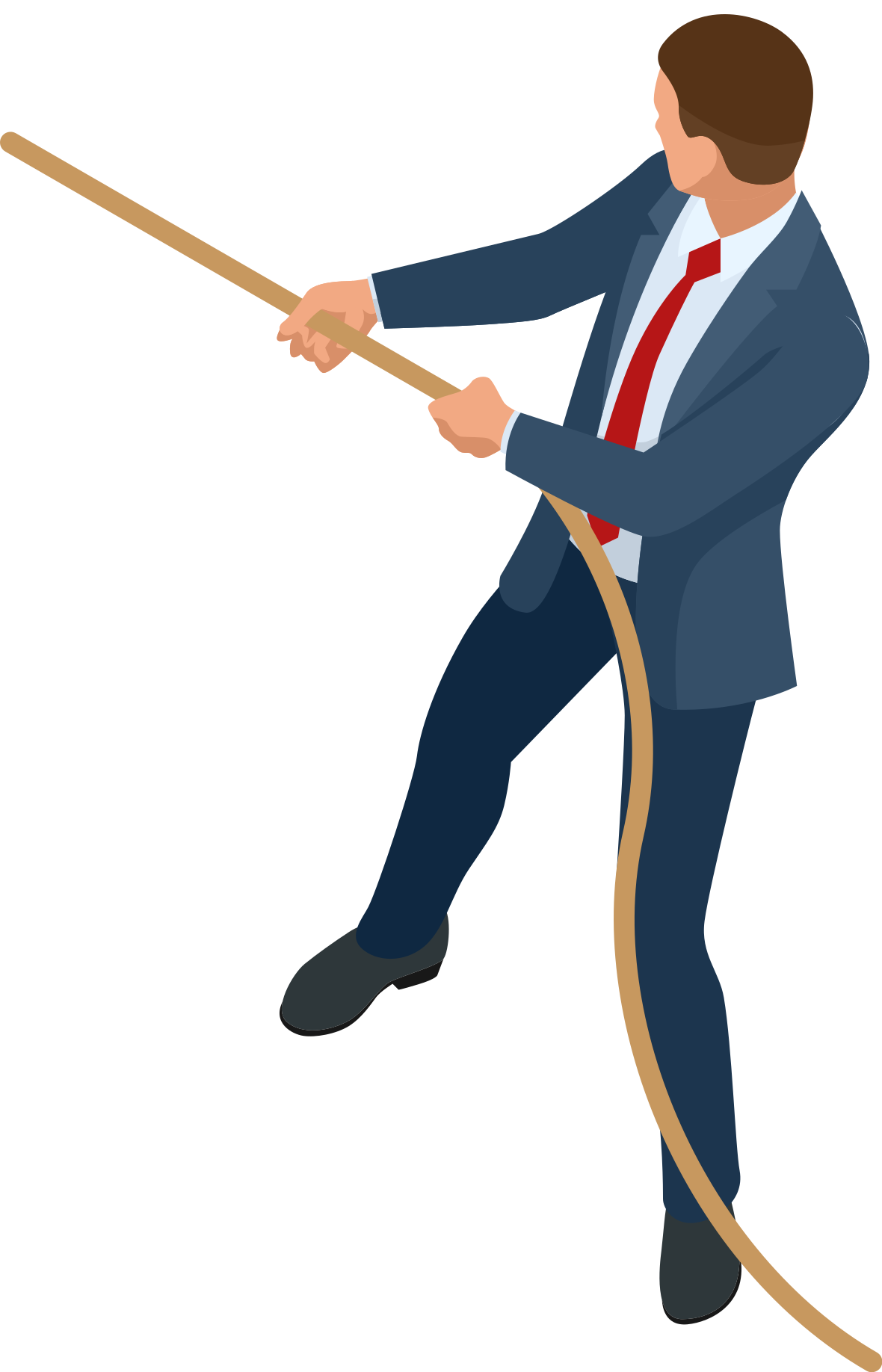 Copyright Bananaomics
The Phillips Curve (HL Only)
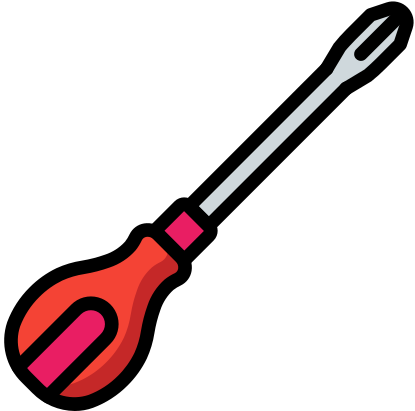 Copyright Bananaomics
What happens to unemployment and inflation when AD increases?
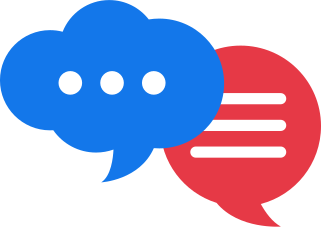 Copyright Bananaomics
Phillips Curve
A diagram representing the relationship between unemployment and inflation.


Essentials of the Phillips Curve
Inflation Rate (%) on Y-Axis 
Unemployment Rate (%) on X-Axis
Two types of Phillips Curve
Short-Run (SRPC)
Long-Run (LRPC)
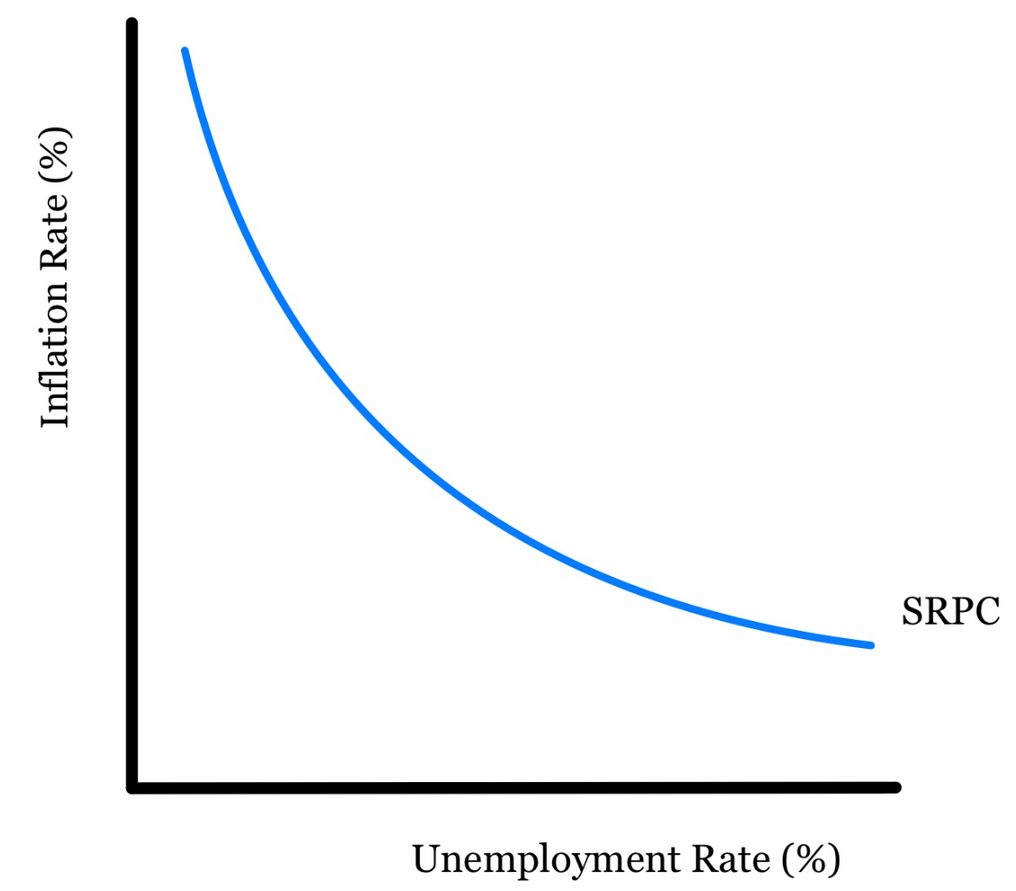 Copyright Bananaomics
Phillips Curve
Long-Run Phillips Curve
This represents the idea that there is no trade-off between inflation and unemployment.

LRPC = Natural Rate of Unemployment (NRU) or Full Employment
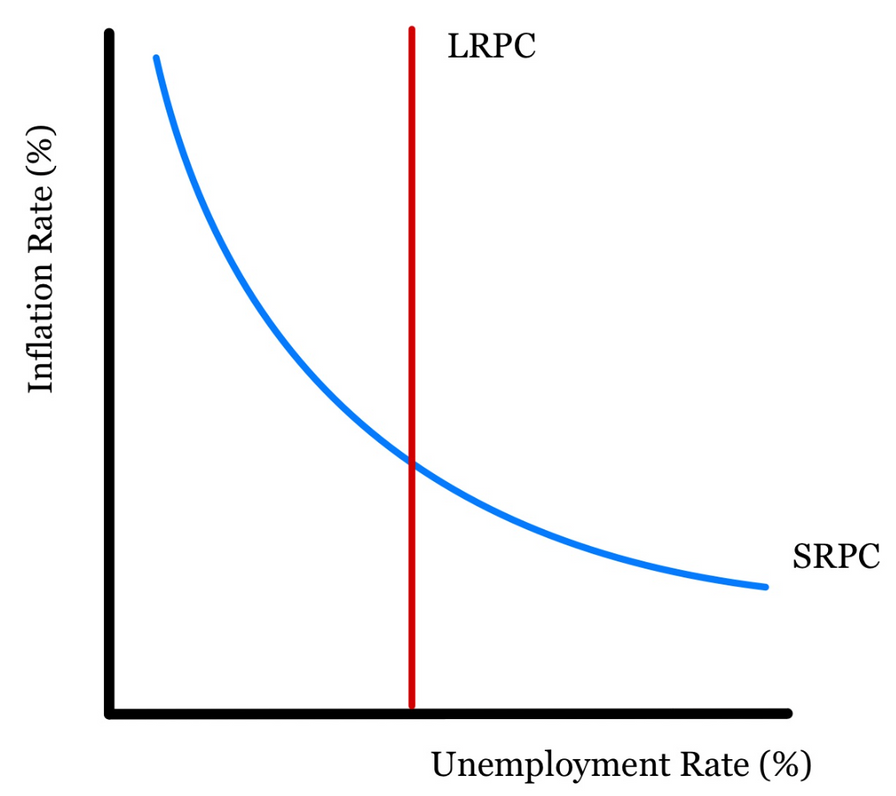 Copyright Bananaomics
Practice
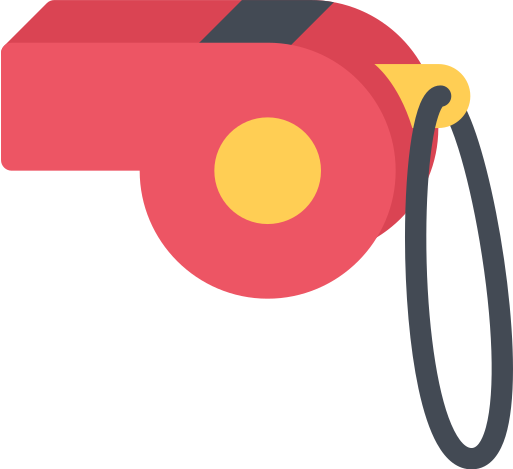 Copyright Bananaomics
Practice
Draw the effects of an increase of AD on a Phillips Curve?

Draw the effects of a decrease of AD on a Phillips Curve?
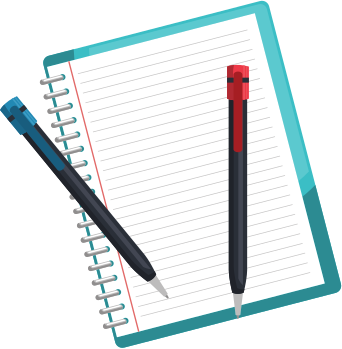 Copyright Bananaomics
Practice
A change in AD results in movement along the Phillips Curve.
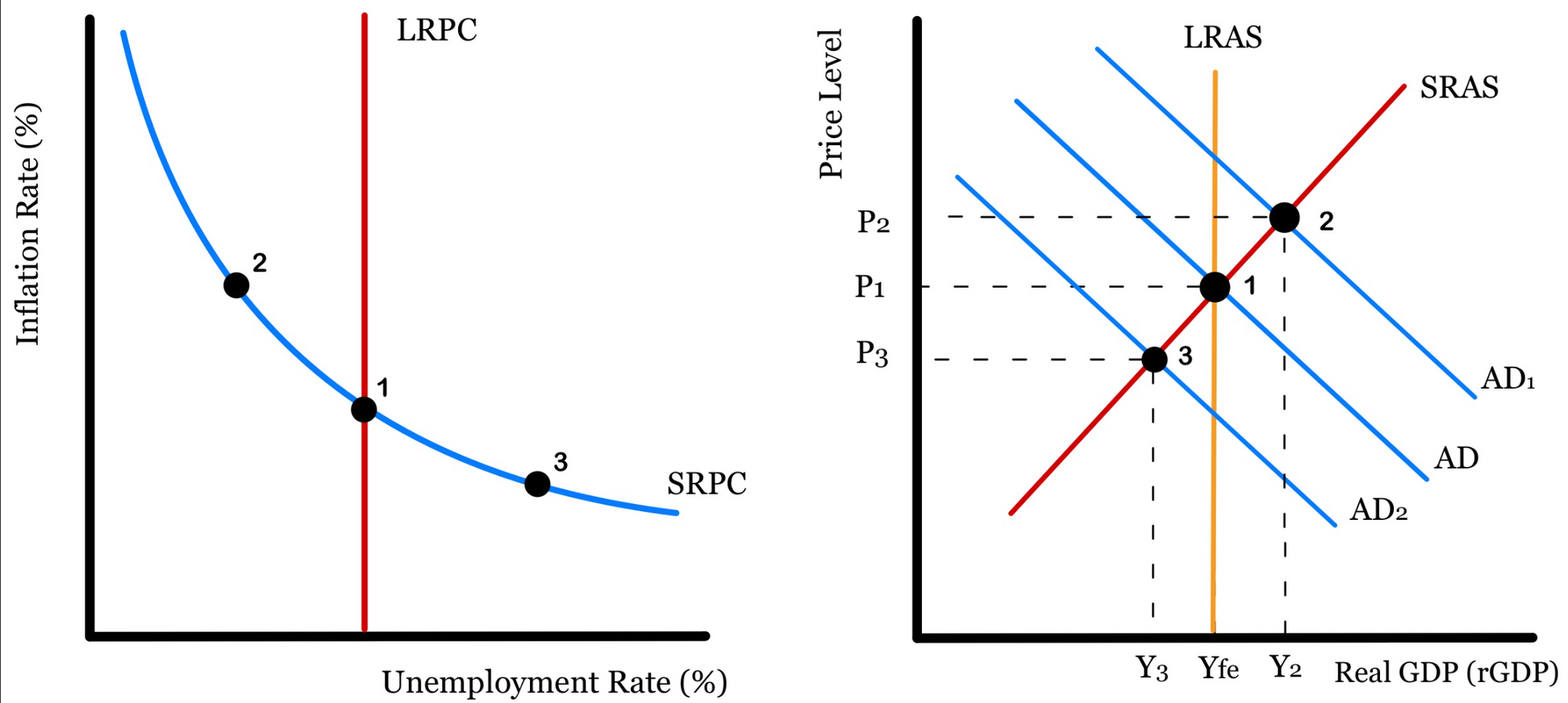 Copyright Bananaomics
Practice
Everything works fine until we experience a simultaneous increase of inflation and unemployment.


Draw the affect of stagflation on a Phillips Curve.
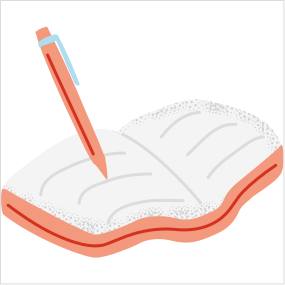 Copyright Bananaomics
Practice
A change in SRAS results in shift of the Short-Run Phillips Curve.
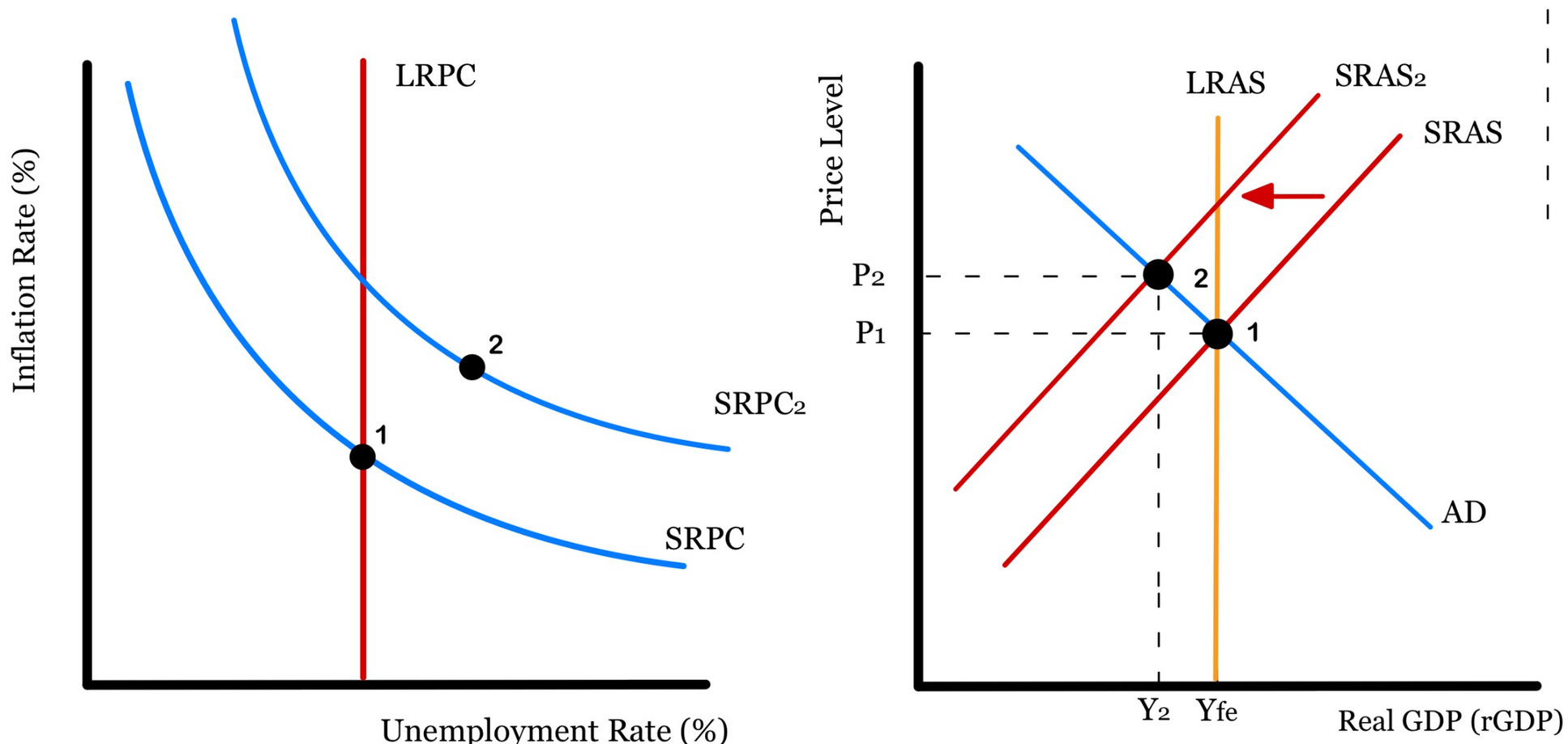 Copyright Bananaomics
Practice
A change in SRAS results in shift of the Short-Run Phillips Curve.
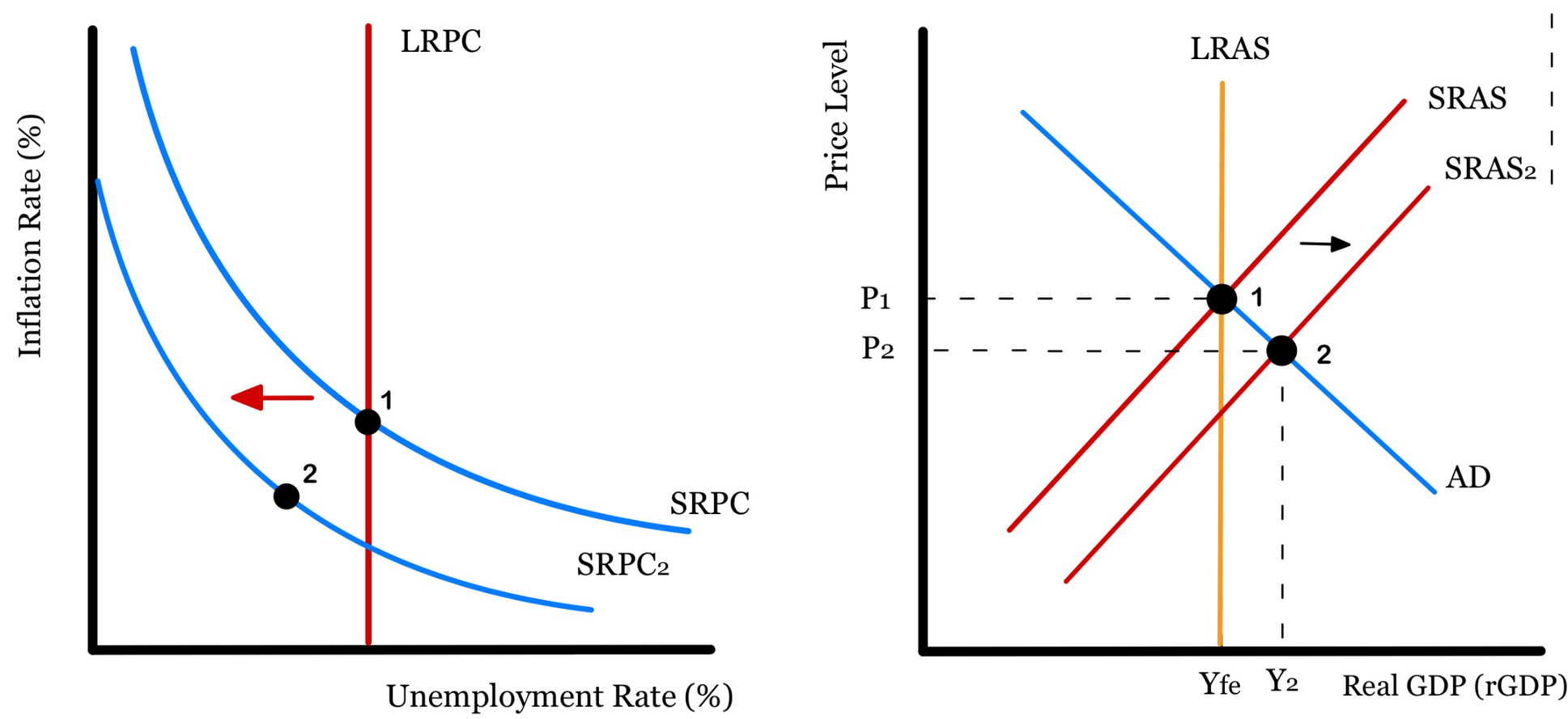 Copyright Bananaomics
Practice
Draw the affects of an increase of AD with a long-run adjustment (neo-classical) on a Phillips Curve.
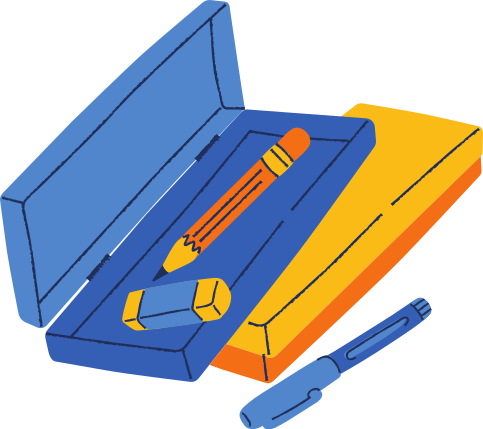 Copyright Bananaomics
Practice
Neo-Classical Long-Run Adjustment to an increase in AD.
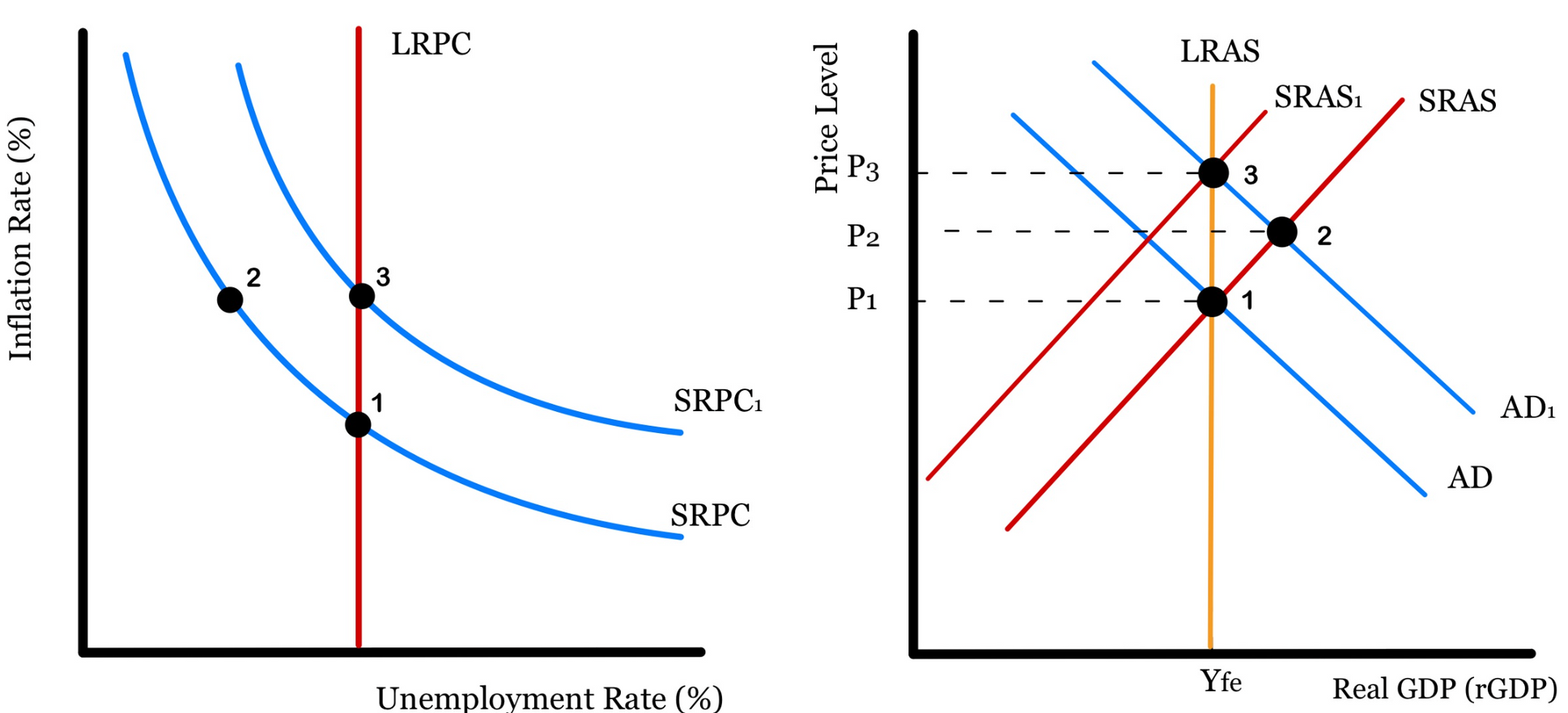 Copyright Bananaomics
Deficits and Debt (HL Only)
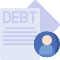 Copyright Bananaomics
Definition
Budget 
The government creates a budget yearly that outlines their revenue and how they plan to spend money. 
Budget Deficit = Government Spending > Government Revenue
Budget Surplus = Government Spending < Government Revenue
Balanced Budget = Government Spending = Government Revenue
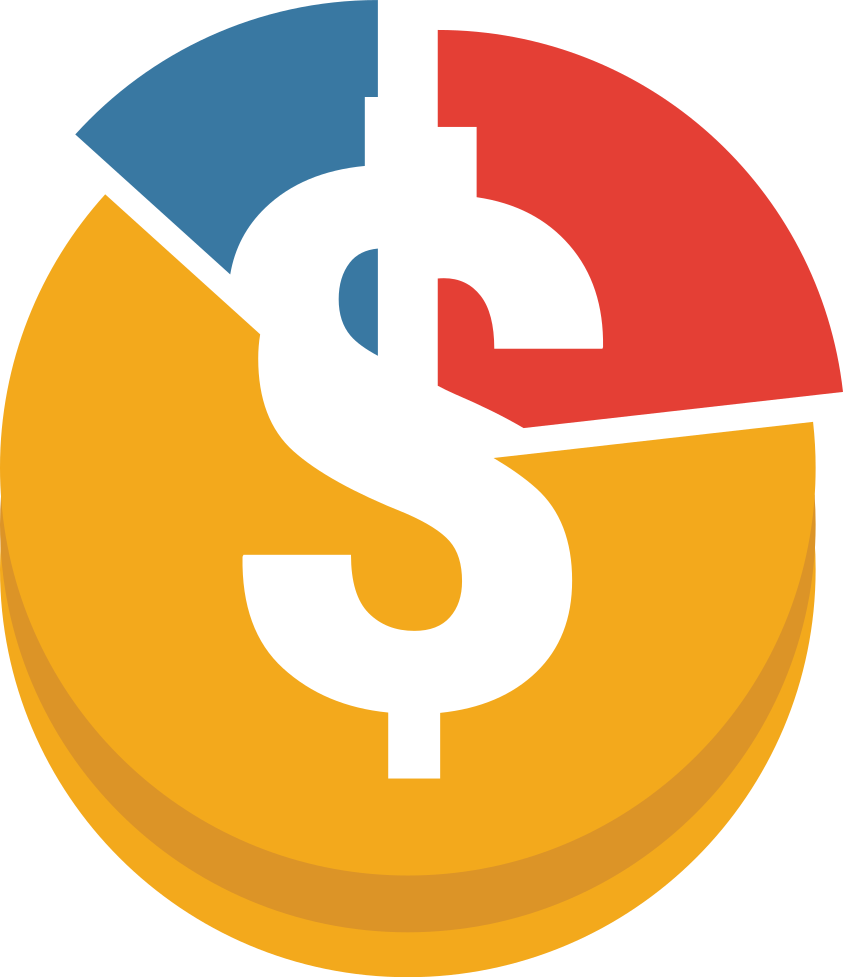 Copyright Bananaomics
Debt-to-GDP Ratio
Government Debt is the cumulation of Government Deficits.

To measure the sustainability of government debt, the debt-to-GDP ratio should be used.
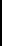 Debt
Debt-to-GDP ratio
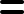 GDP
The higher the ratio, the more difficult it will be to repay the debt
Copyright Bananaomics
Cost of High Government Debt
Debt-Servicing Cost
As the debt-to-GDP ratio increases, more money must be paid to creditors to cover the interest. Debt-servicing is the repayment of principal/interest on the debt owed.
Credit Ratings
Countries have a credit rating similar to an individual's credit score. The rating represents an assessment of how likely a government is able to repay its debt.
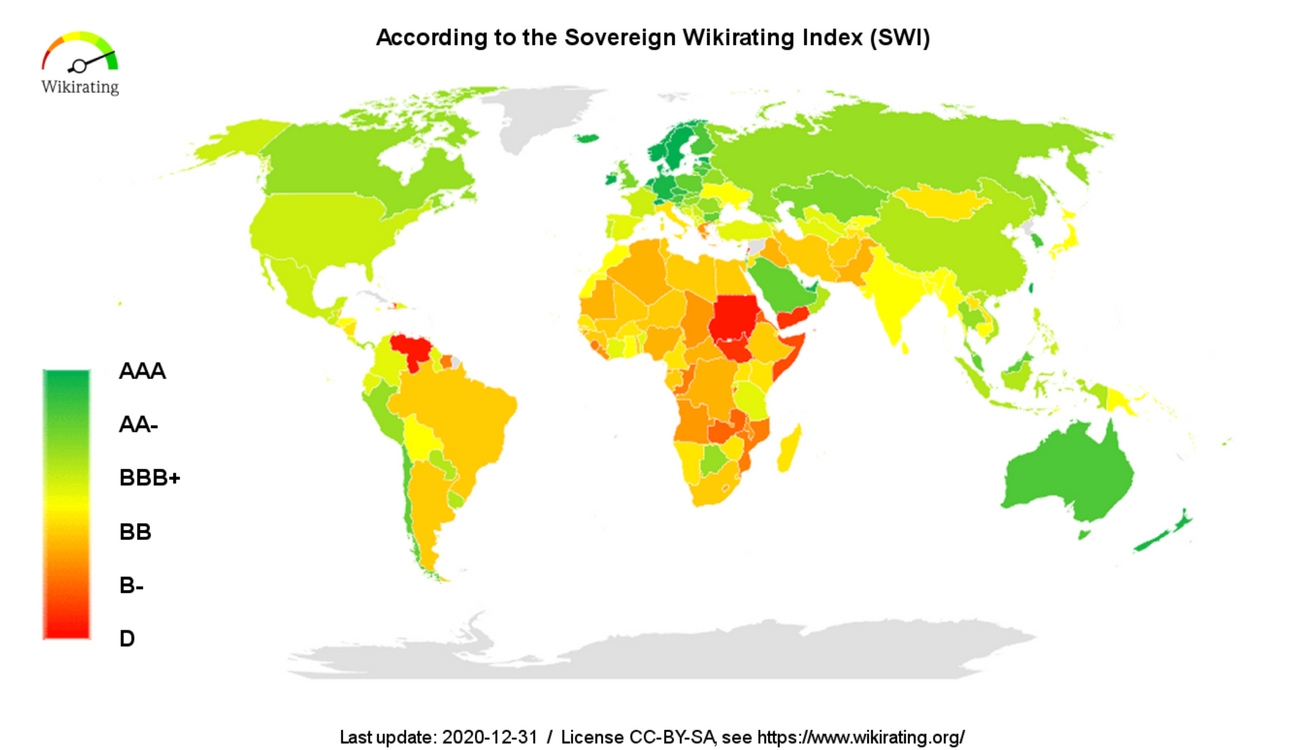 Source: Wikirating
Copyright Bananaomics
Cost of High Government Debt
Impacts on Future Government Spending 
A government that must pay its debts is unable to use that money to promote economic growth by spending on Education, Healthcare, or Infrastructure.
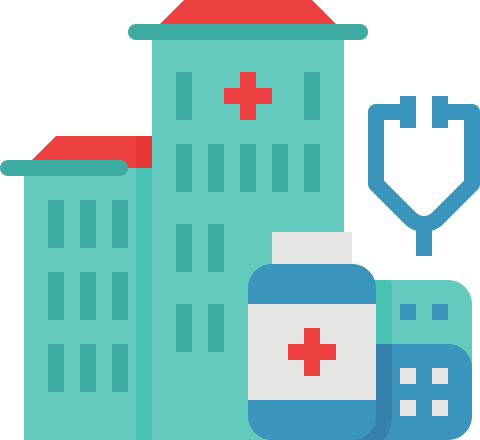 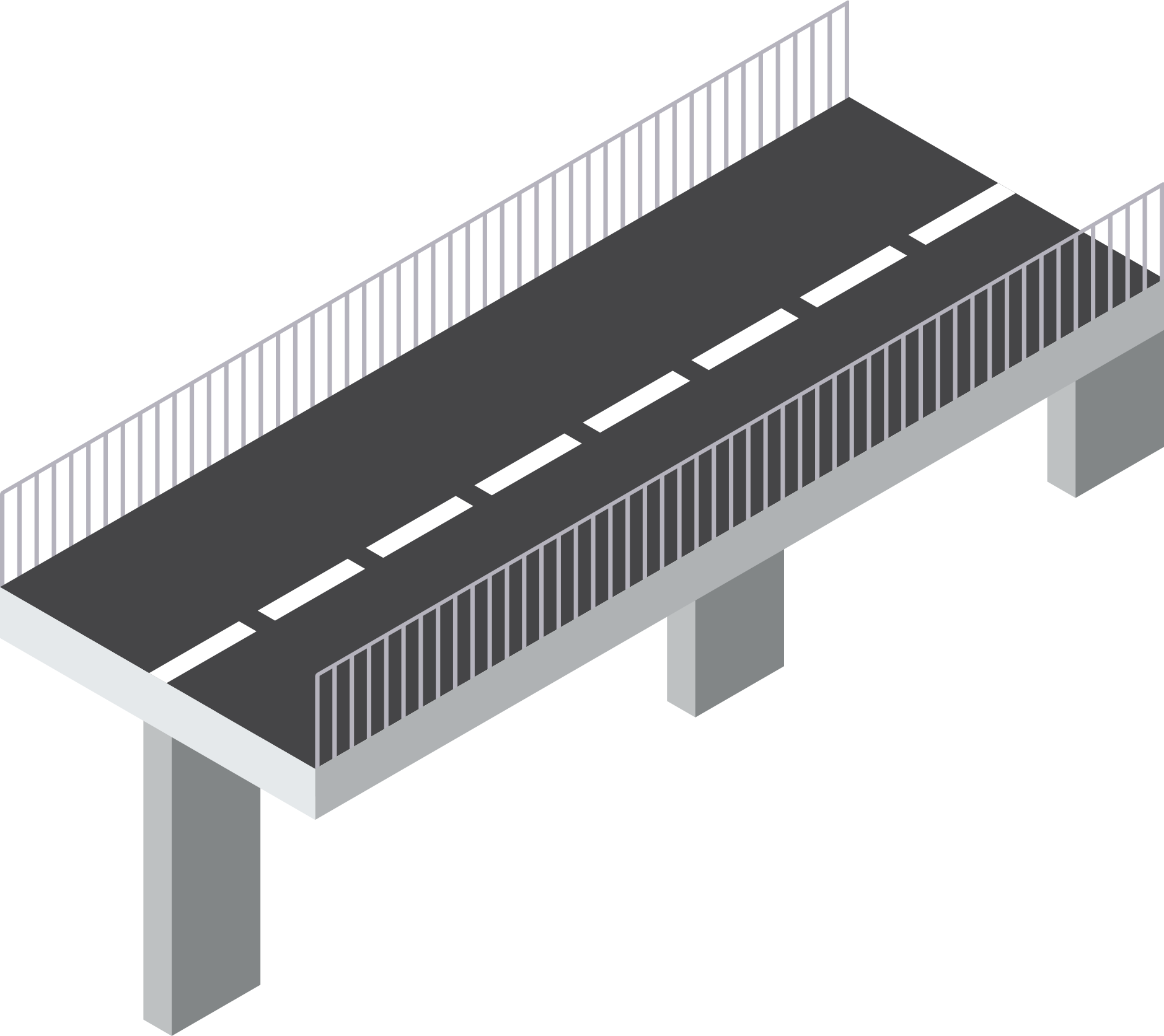 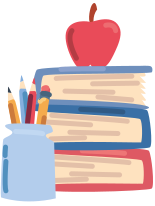 Copyright Bananaomics
Methods To Know If Debt Is Sustainable
Some countries repay their debt back regularly, while others struggle to service their debts.
Factors that indicate the sustainability of debt
Political Stability
Composition of Debt (how long owed? internal or external debt?)
Vulnerability (Countries that rely heavily on trade)
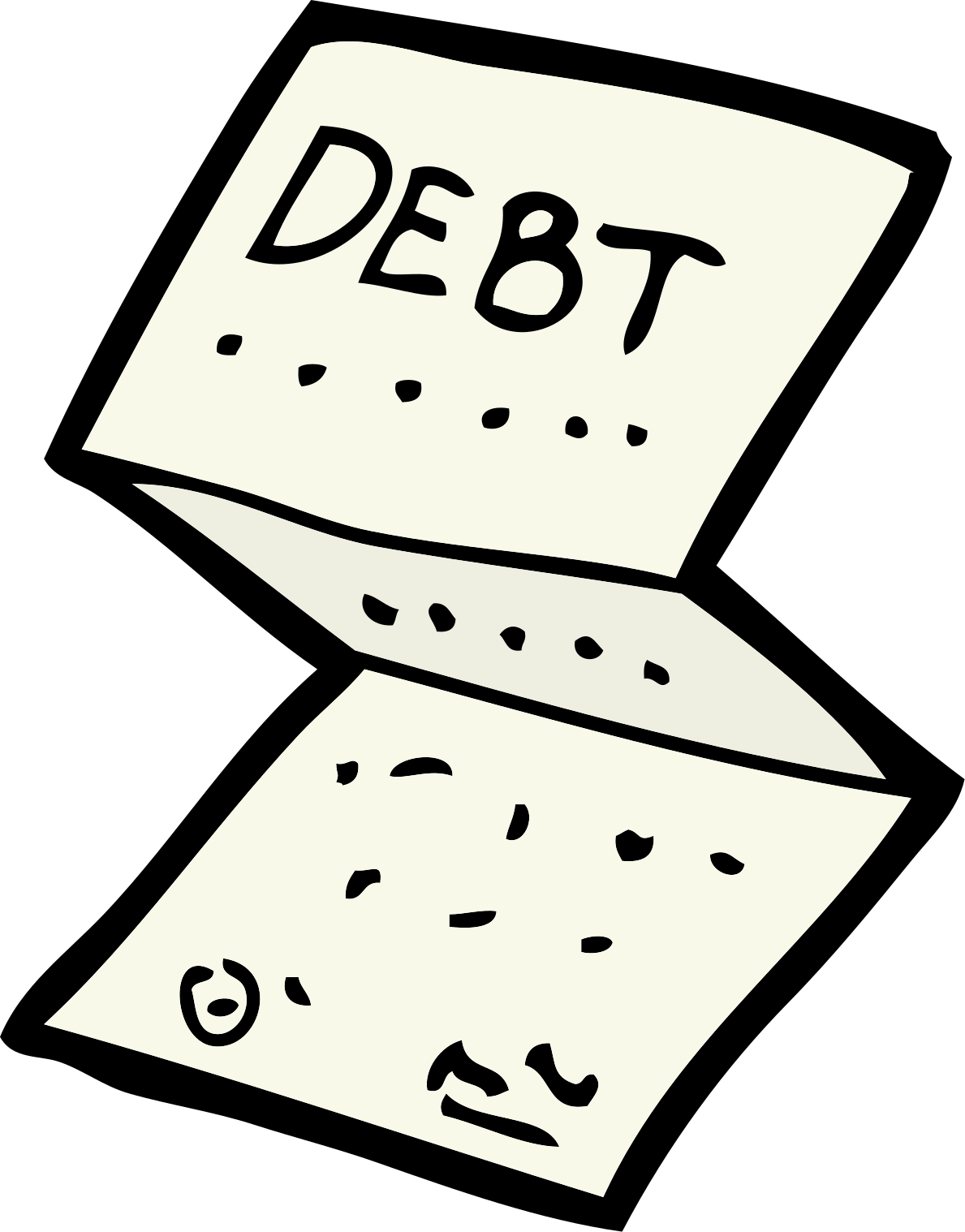 Copyright Bananaomics
Practice Question
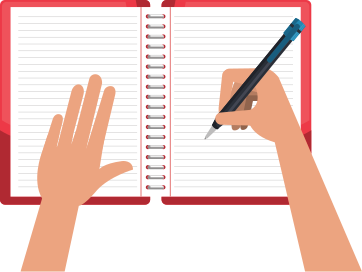 Copyright Bananaomics
Paper 1
M14/3/ECONO/HP1/ENG/TZ1/XX
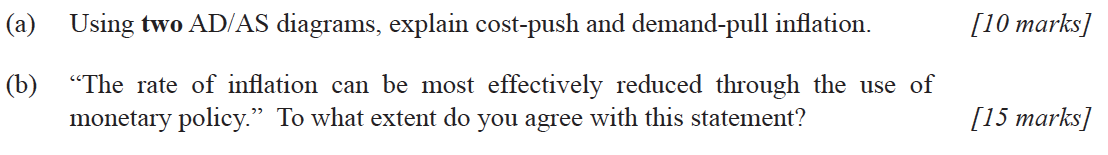 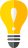 Copyright Bananaomics
Mark Scheme
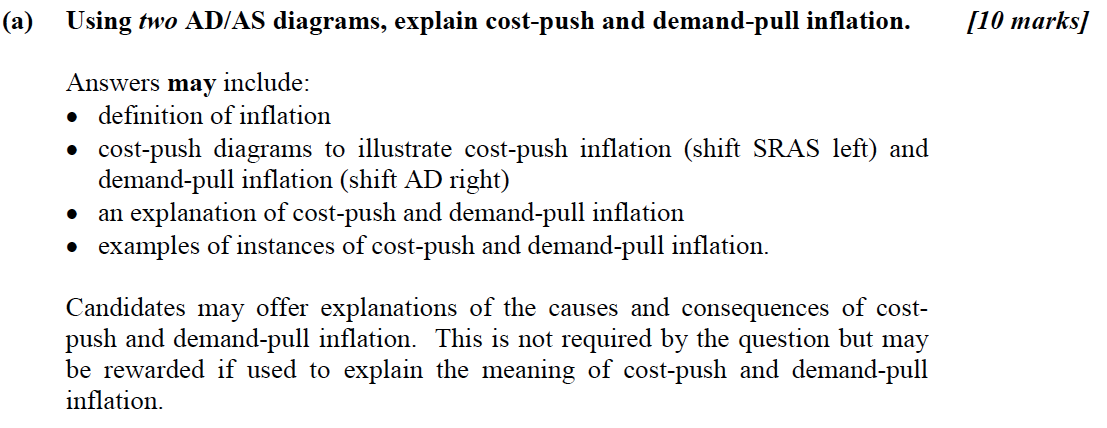 Copyright Bananaomics
Mark Scheme
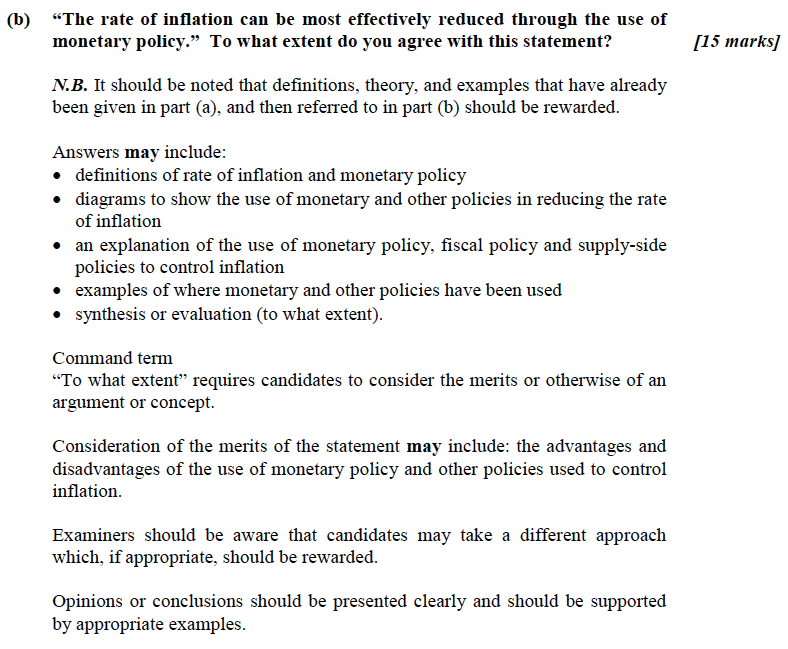 Copyright Bananaomics
Enjoying The Content?
Visit bananaomics.com to purchase package deals with discount prices!
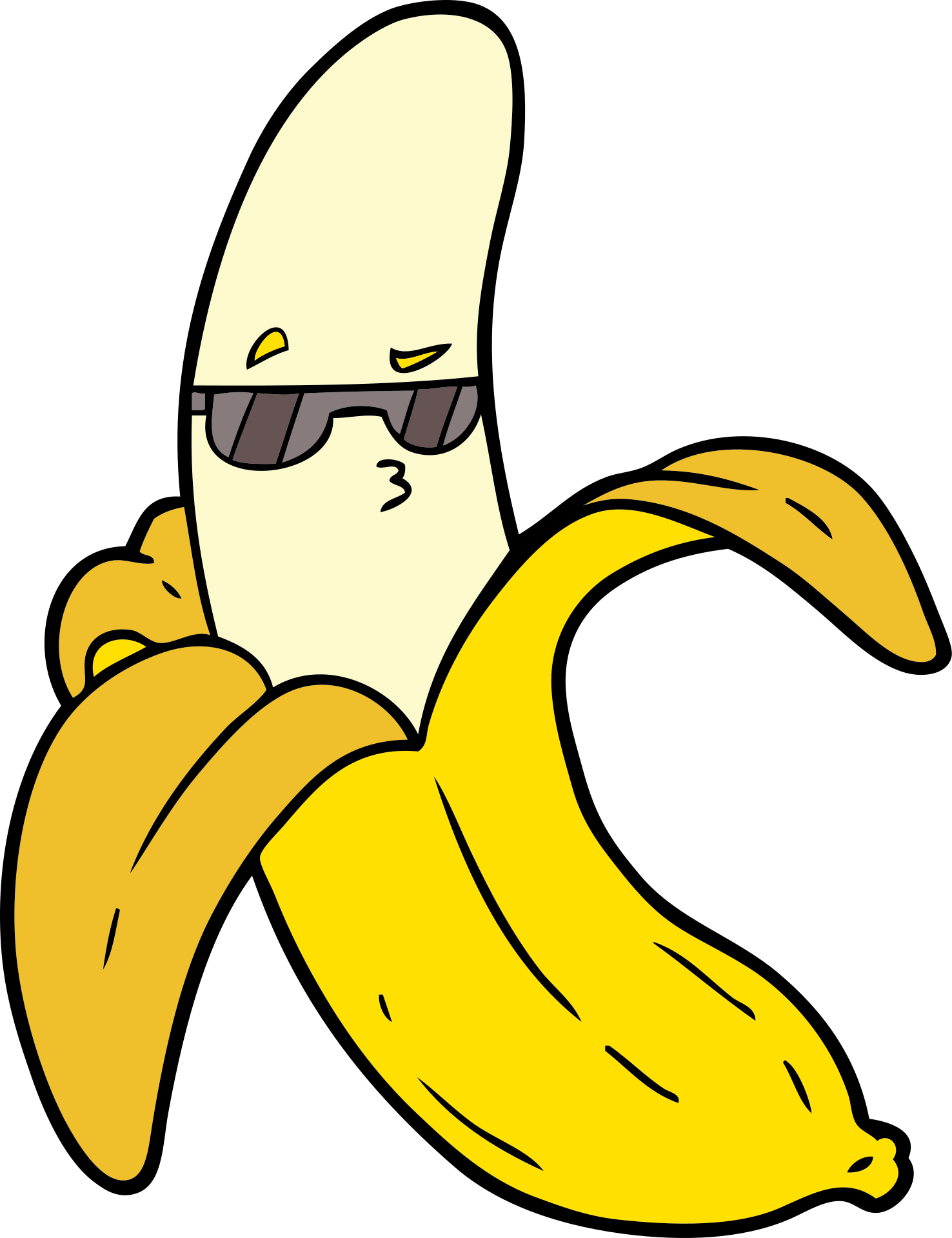 BANANAOMICS